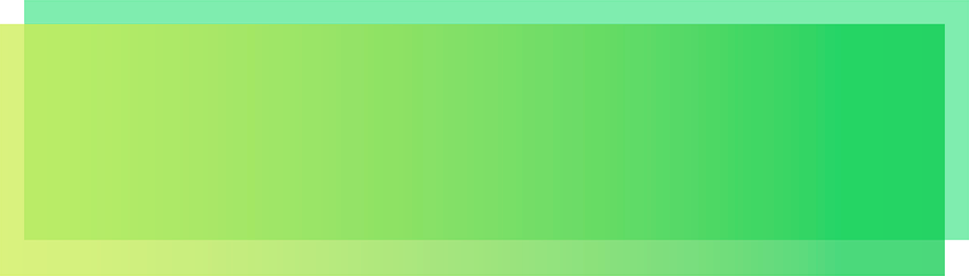 Инвестиционный паспорт
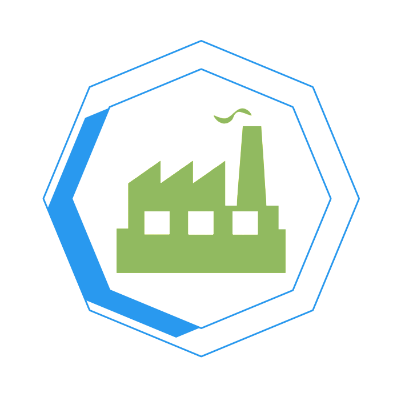 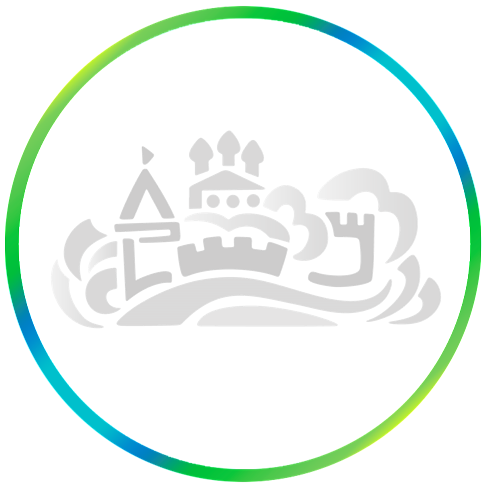 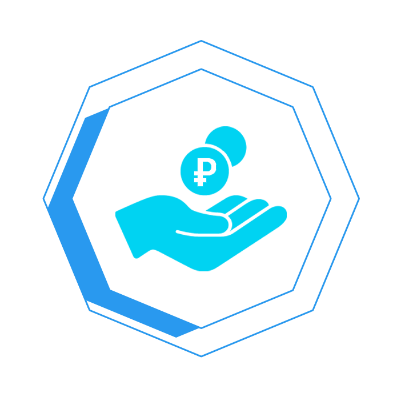 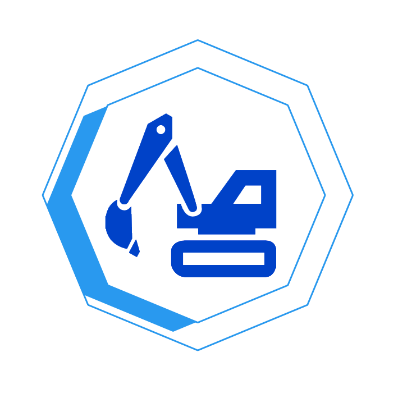 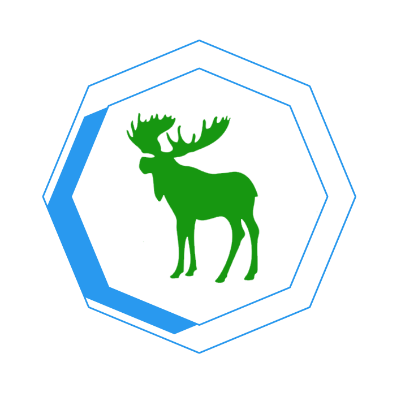 Муниципальное 
образование -
Ершичский район
Смоленской области
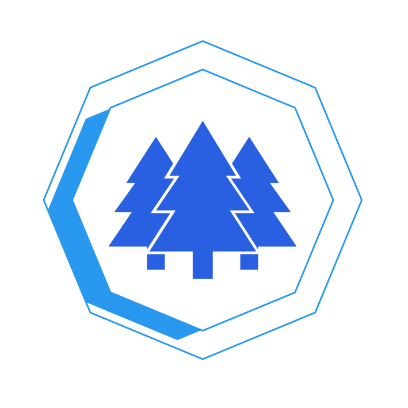 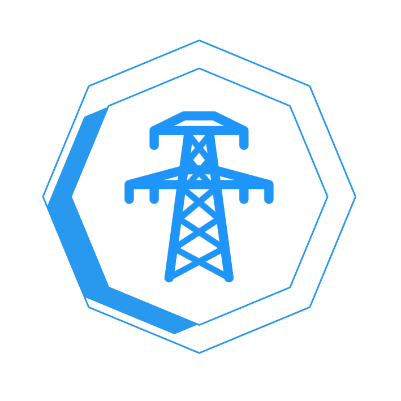 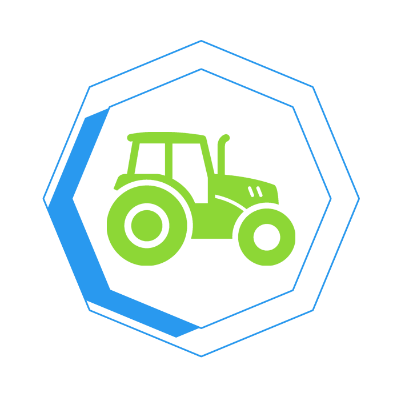 2023 год
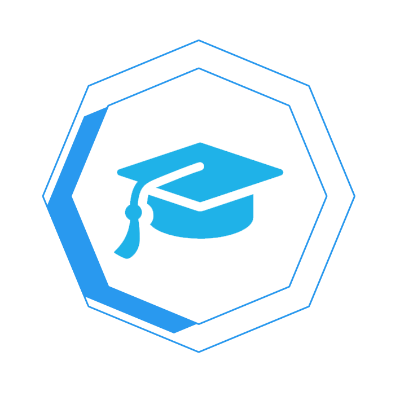 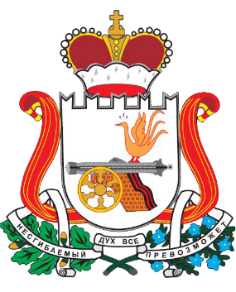 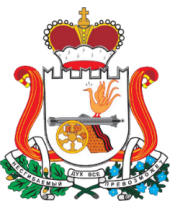 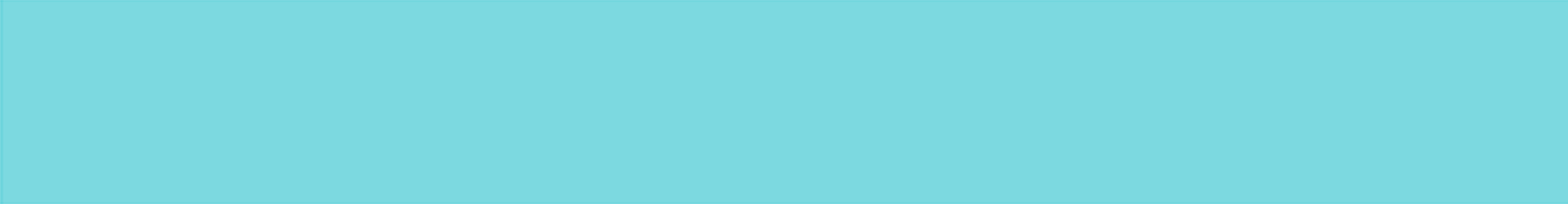 Ершичский 
район
Смоленской
области
Обращение Главы муниципального образования
- Ершичский район Смоленской области
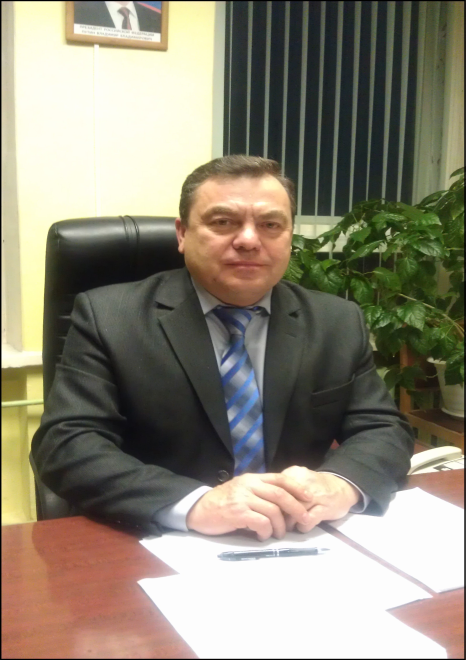 Дорогие друзья!
Рад приветствовать вас от имени жителей муниципального образования – Ершичский район Смоленской области.  Благоприятные признаки инвестиционной привлекательности заключаются в том, что район имеет выгодное географическое положение. Прохождение по территории района нефтепровода (БТС-2) и наличие природного газа открывает для всех инвесторов возможность производства конкурентоспособной продукции с низкой себестоимостью. В настоящее время на территории Ершичского района работают предприятия по производству строительных материалов, полимерпесчаной плитки, древесного угля и топливных брикетов, кроме того, реализуется инвестиционный проект ЗАО «Стеклозавод Ворга» по производству армированного, приборного, авиационного, а так же особо тонкого «дисплейного» стекла.
Абраменков
Василий Евгеньевич
Живописнейший ландшафт района, экология, водные источники и смешанные леса располагают к созданию санаторно-курортных зон для людей, ведущих активный и здоровый образ жизни. Приглашаем посетить наш район, мы открыты к сотрудничеству со всеми лицами, заинтересованными в развитии бизнеса на территории Ершичского района.
Добро пожаловать в Ершичский район!
2
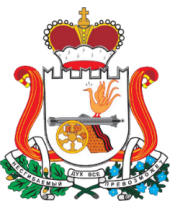 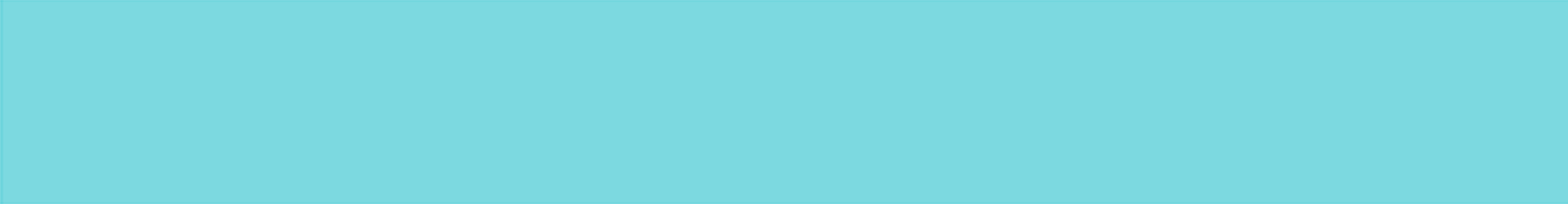 Ершичский 
район
Смоленской
области
Историческая справка
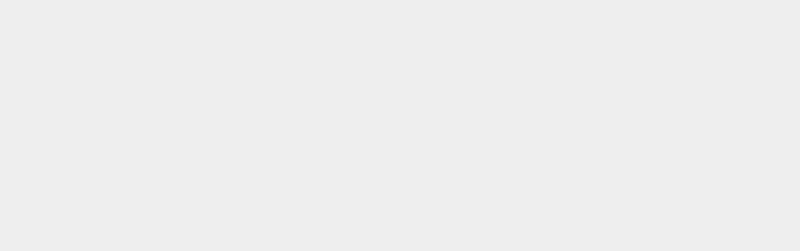 По преданию, название села Ершичи произошло от слова «ёрш» - рыбы, в изобилии водившейся в реке. Возникшая на рубеже XVI-XVII вв. деревня в 1730 г. стала селом, когда помещики Лайкевичи вместе с усадьбой построили здесь деревянную церковь во имя св. Симеона Богоприимца и Анны Пророчицы. В районе значительное число археологических памятников, около 25 курганных групп дпепродвинских племен, около 50 славянских городищ, селищ и курганов.
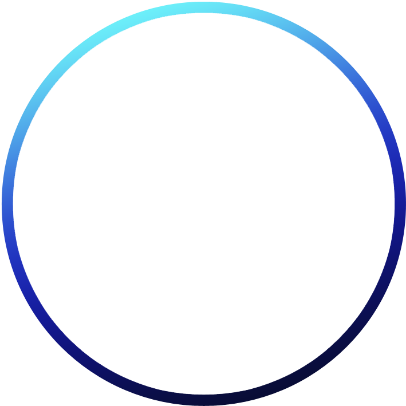 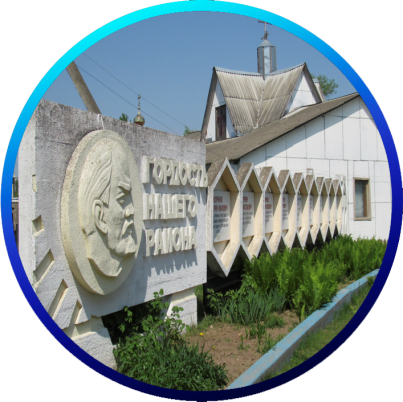 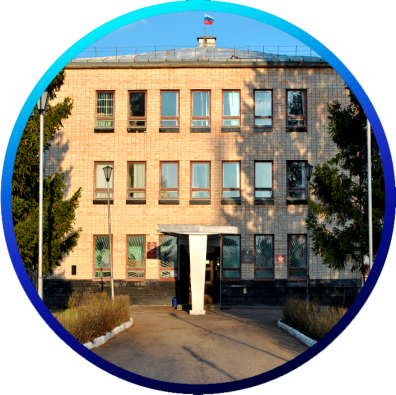 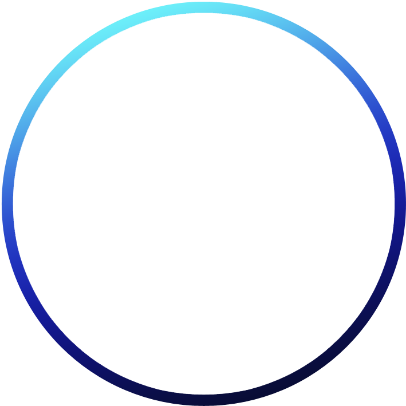 Место для фото
Место для фото
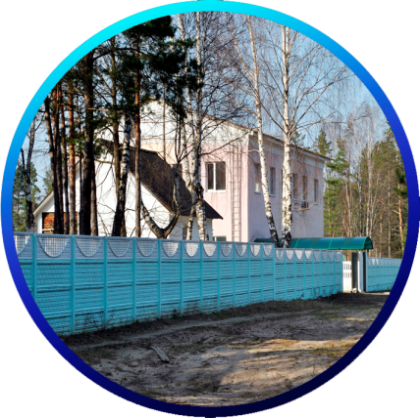 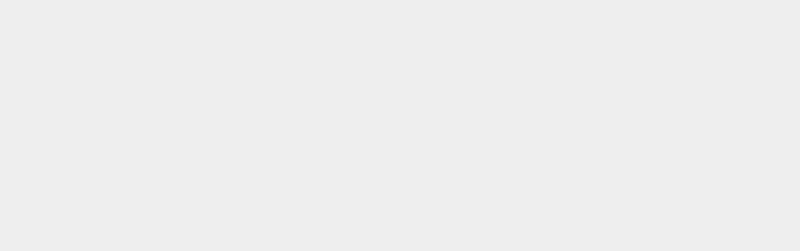 Здесь проходил старинный Мглинский тракт. Известные уроженцы района: академик РАСХН А.М. Емельянов, народный учитель СССР В.Ф. Алешин, Герой Советского Союза, Г. И. Бояринов, сержант морской пехоты А.Л. Тимошенков.
В ходе Смоленской наступательной операции войска 10-й армии в 1943 году освободили район. Началось восстановление разрушенного хозяйства района.
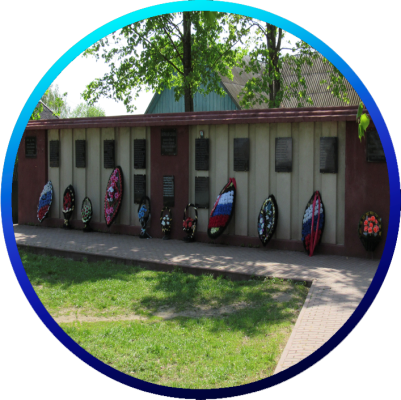 1802
1928
1972
1855
Ершичи – центр района
Смоленской области
Год основания стекольного завода, одного из старейших предприятия в области
Волостной центр Рославльского уезда
Достоверное упоминание о поселении
3
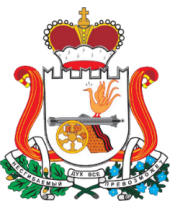 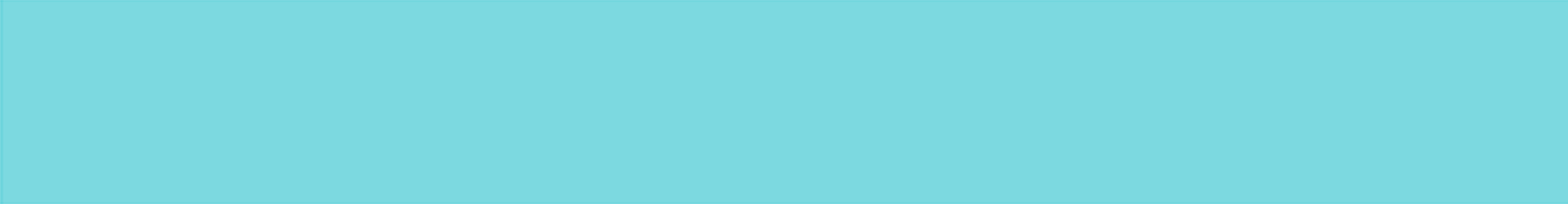 Ершичский 
район
Смоленской
области
Ершичский район сегодня
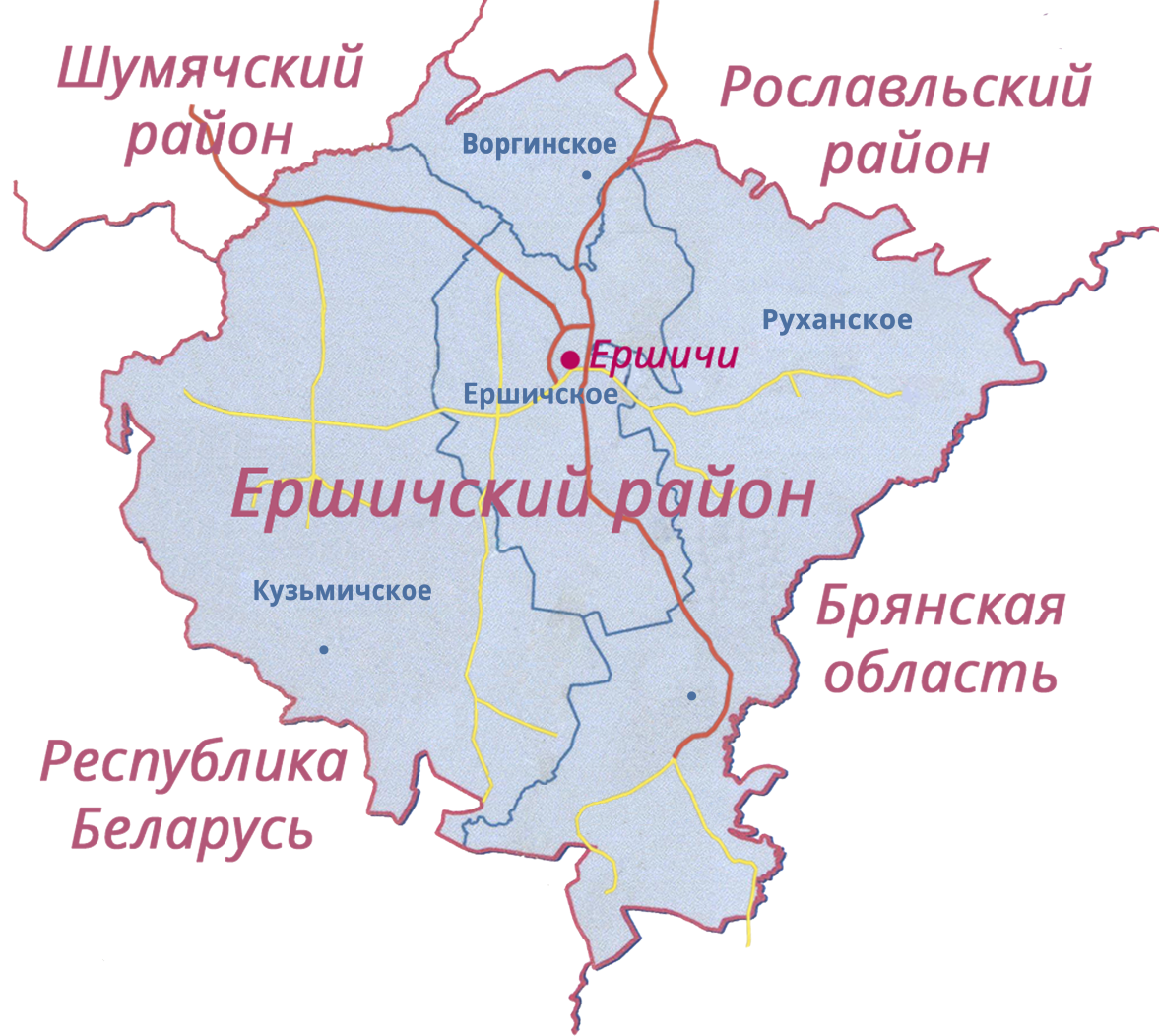 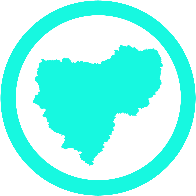 Общая площадь
1 038,9 кв. км
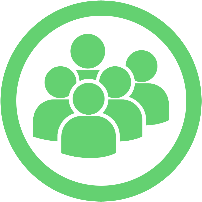 Население
5 251 чел.
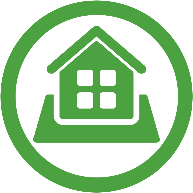 Сельские поселения
 4
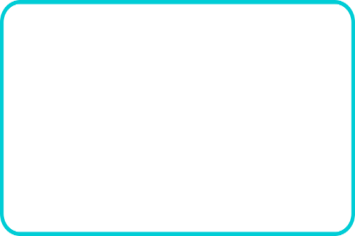 1.Воргинское
2.Ершичское 
3.Кузьмичское
4.Руханское
4
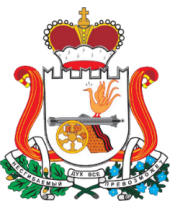 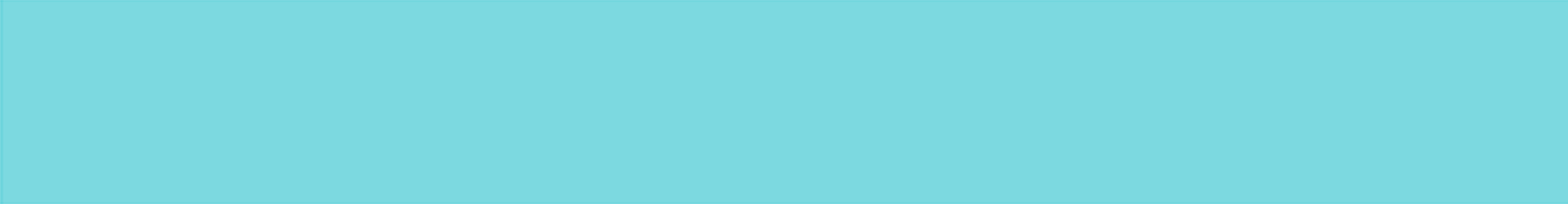 Ершичский 
район
Смоленской
области
Природные ресурсы
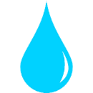 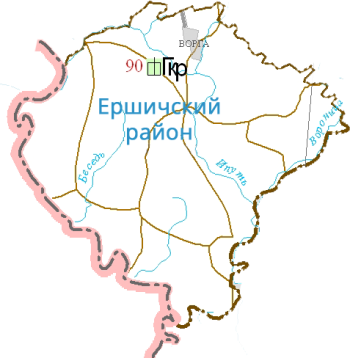 В районе протекают реки Ипуть, Вороница, Беседь, мелкие речушки Рыжт, Невплюх, Ломенка.
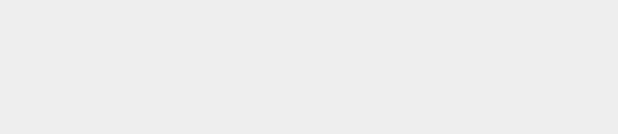 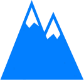 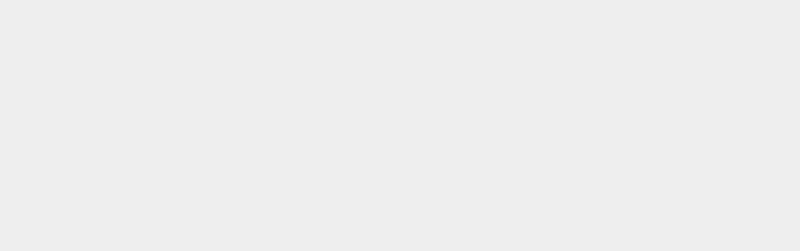 Район расположен на территории Смоленско-Московской  возвышенности. Рельеф представлен, плоскими, слабоволнистыми водно-ледниковыми равнинами с участками мореных всхолмлений и небольших холмов
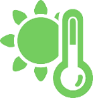 Климат умеренно континентальный со сравнительно теплым летом и умеренно холодной зимой. Наиболее холодный месяц – январь, наиболее теплый – июль
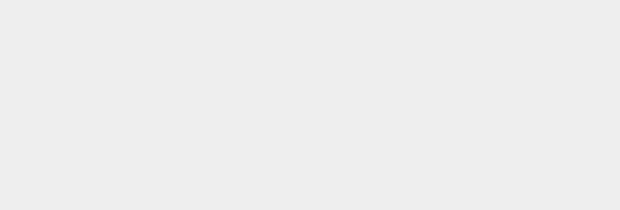 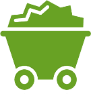 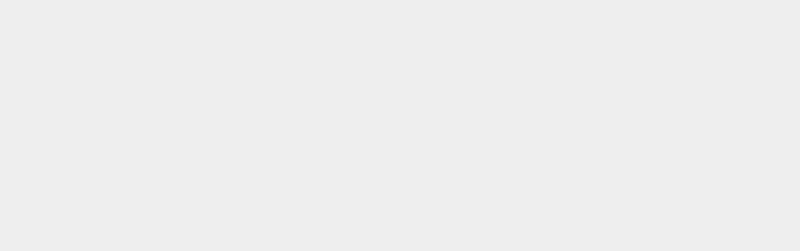 В районе много месторождений торфа, имеются залежи стекольных песков  (близ села Ворга)  и мела (деревня Корсики). Встречаются песчано-гравийно-валунные месторождения. Известно месторождение трепела у деревни Карды. Имеются агроруды - известковые туфы, вивианит, месторождения охры.
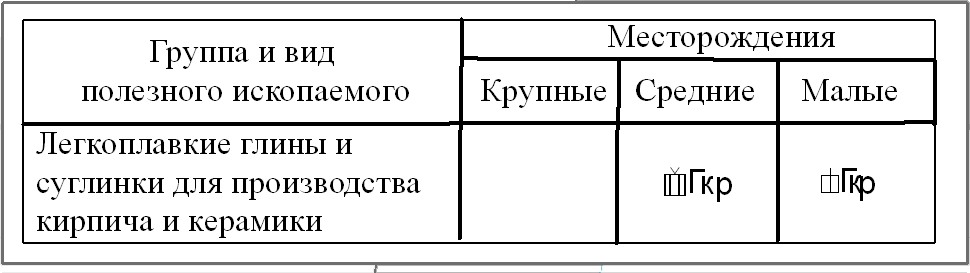 5
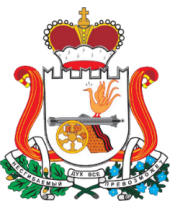 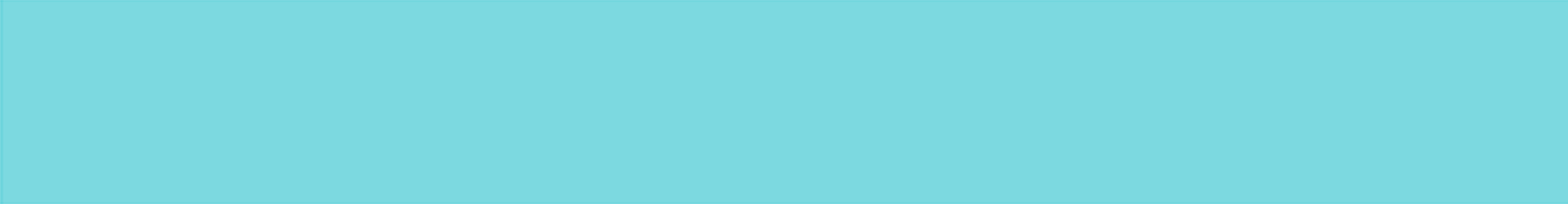 Ершичский 
район
Смоленской
области
Социально-экономическое 
развитие
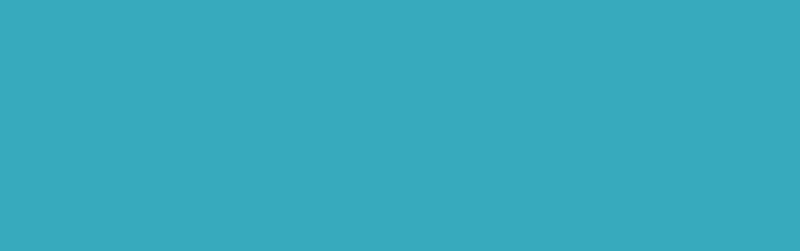 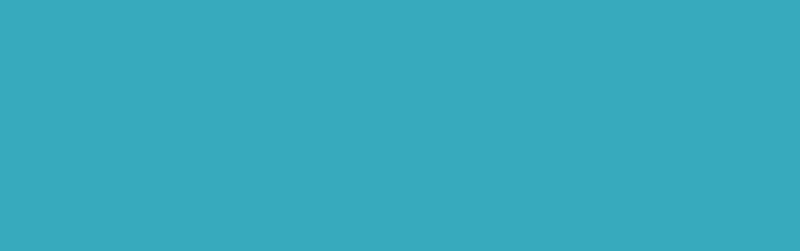 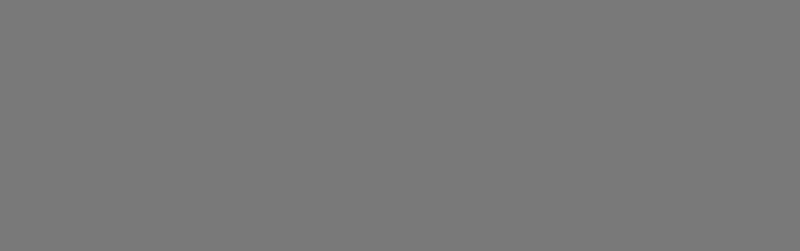 Объем отгруженных  товаров собственного производства, выполненных работ и услуг по всем видам экономической деятельности
Среднемесячная 
заработная 
плата 
работников
Оборот
розничной
торговли
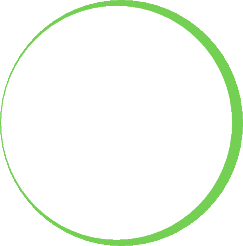 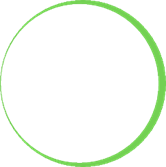 101%
121 
млн. руб.
28,674
тыс. руб.
104%
219,8 млн. руб.
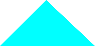 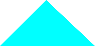 к средне-
областному
уровню
к уровню
2021года
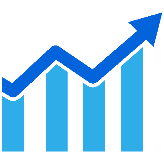 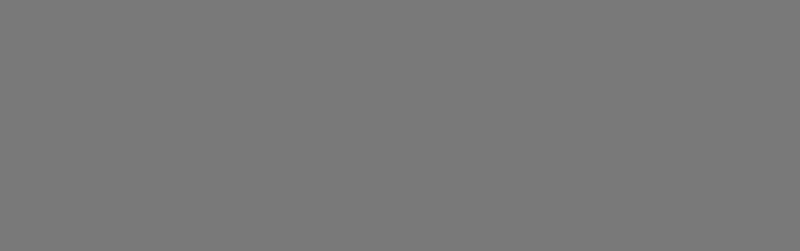 Динамика отчислений
Естественный прирост 
составил
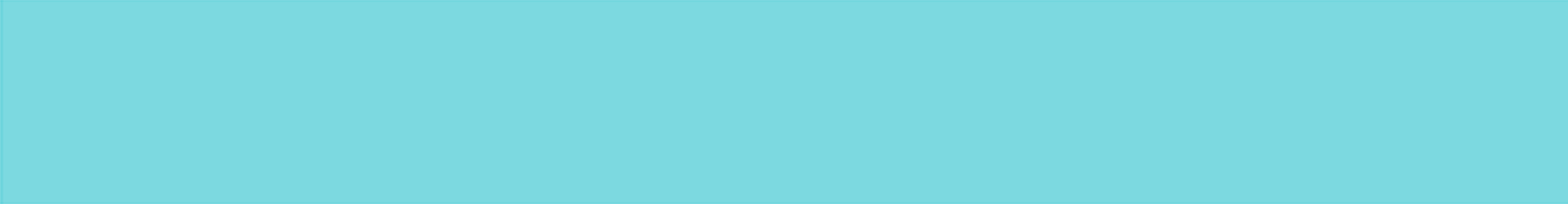 26 чел.
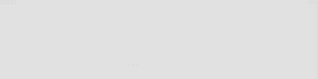 2022 год
2021 год
Уровень безработицы
Объем доходов
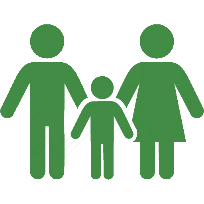 2,33%
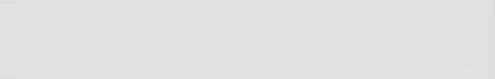 229,3млн. руб.
Численность 
трудоспособного
населения
Объем расходов
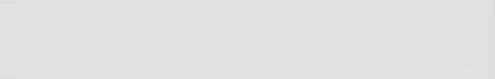 < на 23 млн. руб.
3,575 тыс. чел.
6
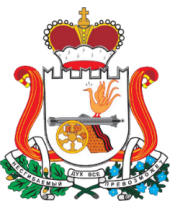 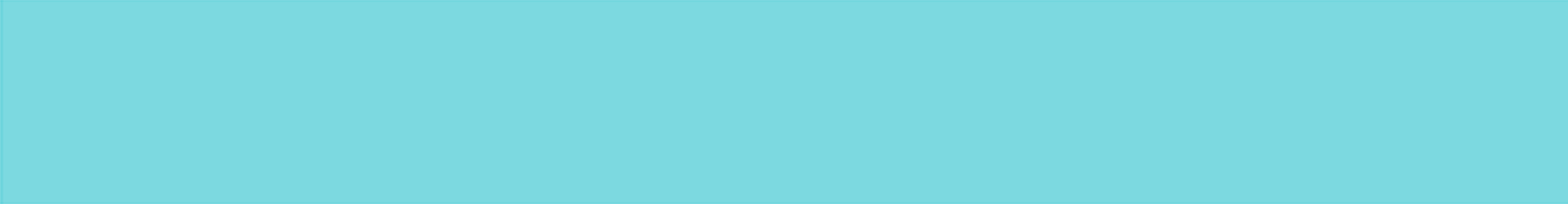 Ершичский 
район
Смоленской
области
Инвестиции
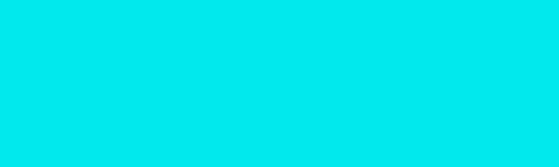 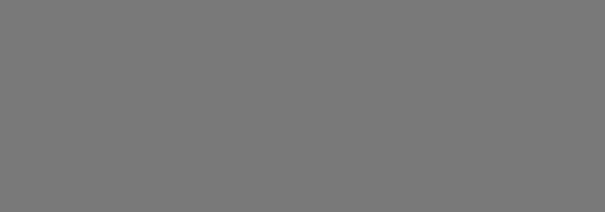 Объем инвестиций в основной капитал
Структура инвестиций в основной капитал
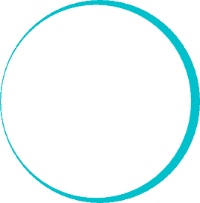 19.1%
к уровню
2021 года
42,519
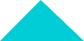 млн. руб.
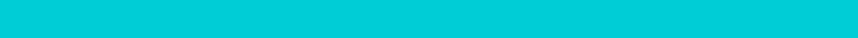 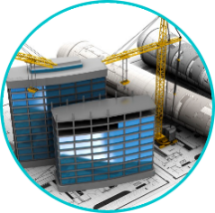 2
Реализующихся инвестиционных проектов
ПАО «НК» Роснефть»
реконструкция резервуарного парка автозаправочной станции № 23   ПАО  «НК Роснефть» расположенную на территории Ершичского района.

30 млн. руб
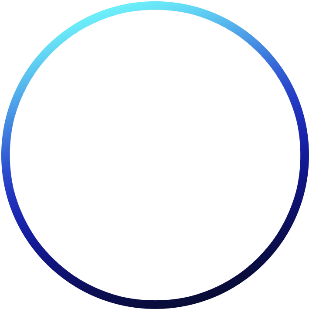 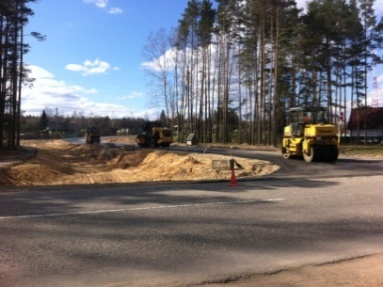 Место для фото
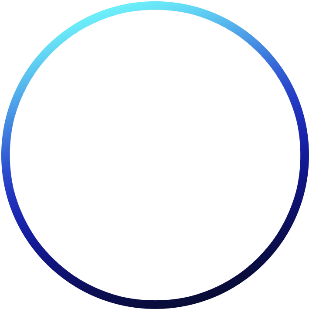 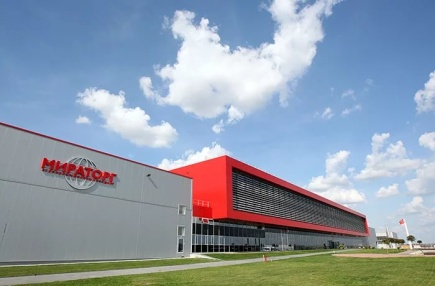 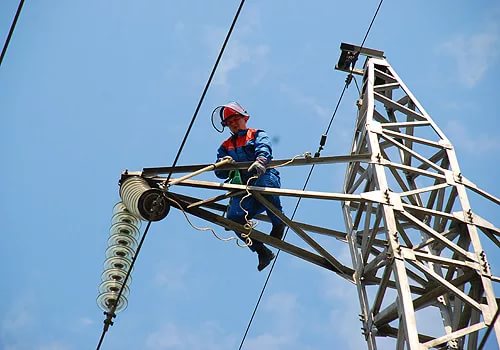 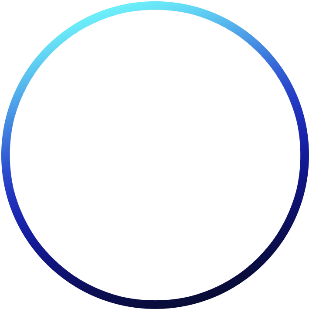 ООО «Брянская мясная компания» (АПХ «Мираторг»)
150  млн. руб.
7
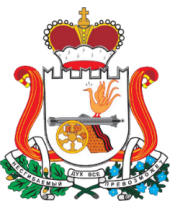 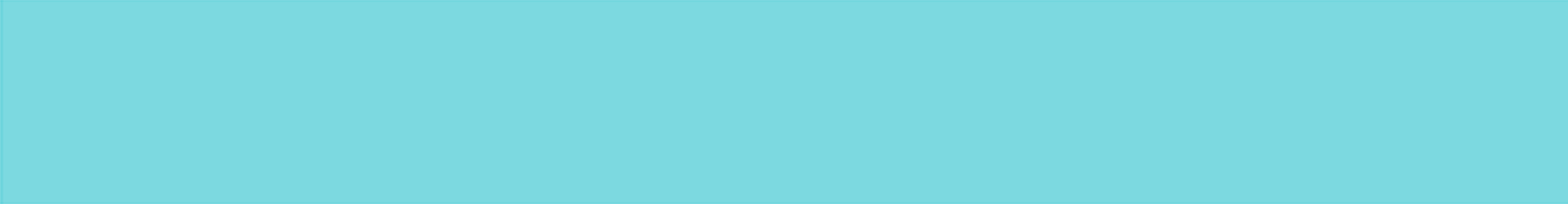 Ершичский 
район
Смоленской
области
Инвестиционный потенциал
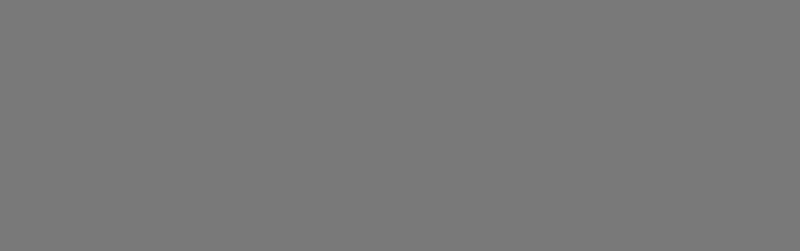 Приоритетные направления инвестирования
Сельское хозяйство
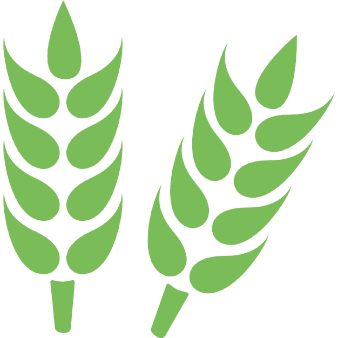 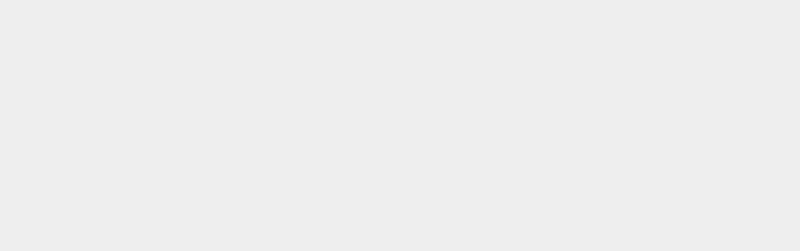 Развитие молочно-мясного животноводства и сопутствующих высокотехнологических отраслей промышленной переработки.
Освоение залежных, неэффективно используемых земель.
Производство экологически чистой продукции (рыборазведение, овощеводство, садоводство), ориентированной на внутренний рынок.
Строительство
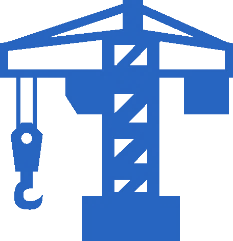 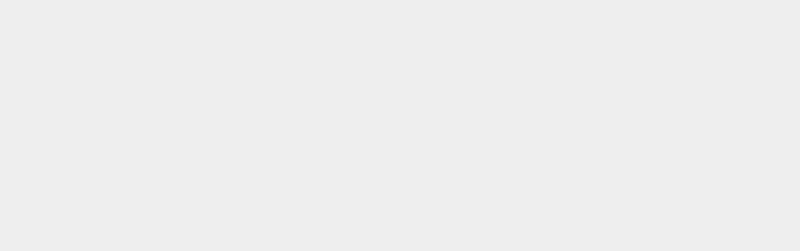 Жилищное строительство, в том числе льготное для молодых специалистов и многодетных семей.
Строительство жилья эконом-класса, отвечающего стандартам ценовой доступности, энергоэффективности и экологичности.
Промышленность
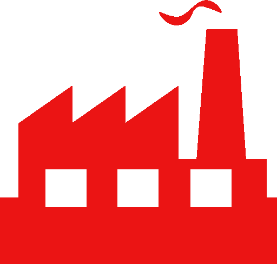 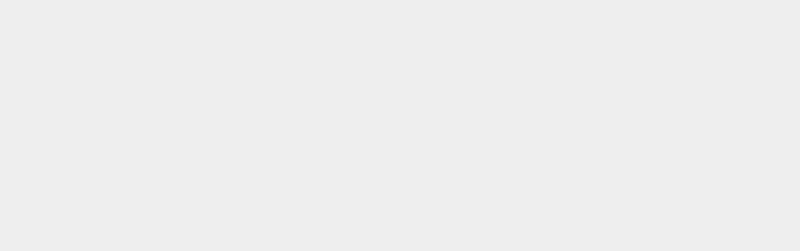 Развитие свободных площадей действующих промышленных предприятий.
Создание и развитие промышленных зон с концентрацией производственных мощностей, ориентированных на экспорт продукции.
Дальнейшая модернизация существующих технологических процессов путём внедрения инновационных проектов.
Создание производств по переработке древесины и изделий из дерева.
Создание и развитие химического производства.
8
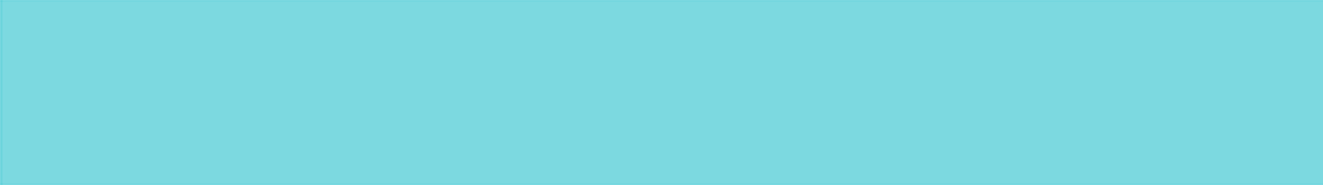 ИНВЕСТИЦИОННАЯ КАРТА
ИНВЕСТИЦИОННАЯ КАРТА
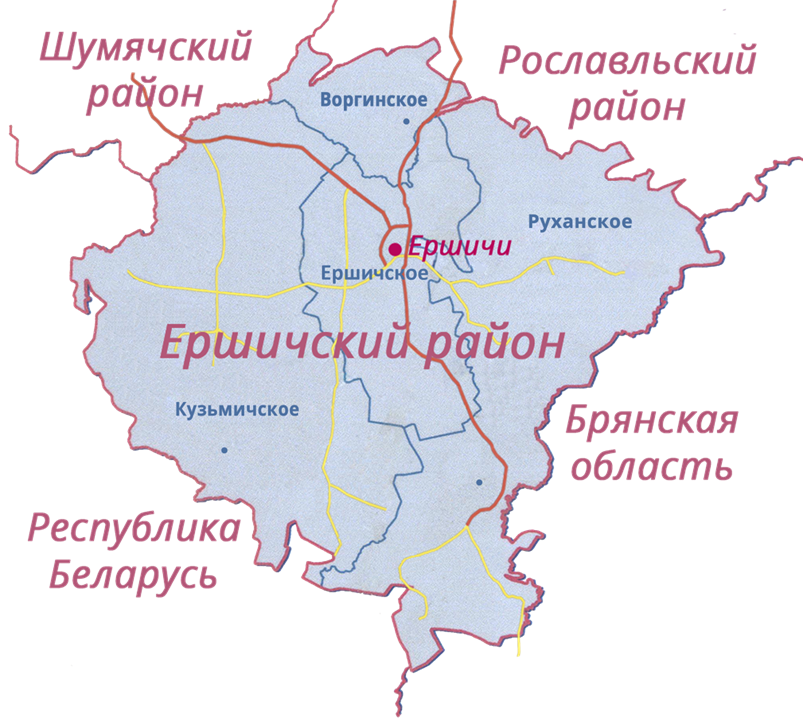 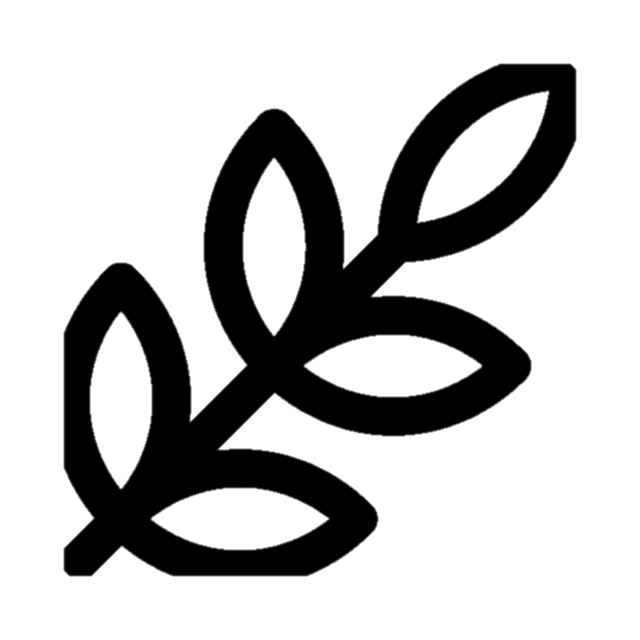 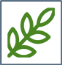 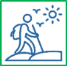 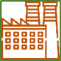 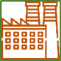 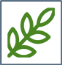 Площадки промышленного
 назначения
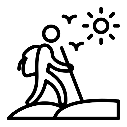 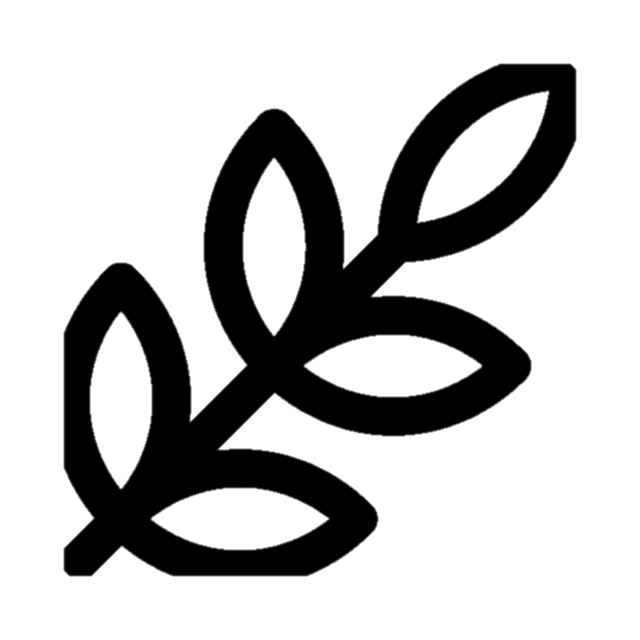 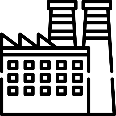 Площадки с/х
 назначения
Туризм и отдых
9
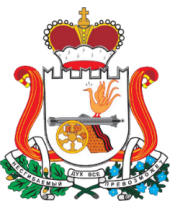 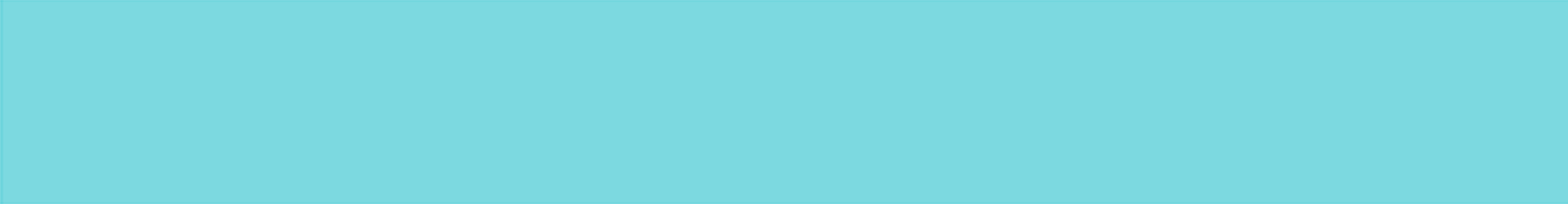 Ершичский 
район
Смоленской
области
Инвестиционные площадки
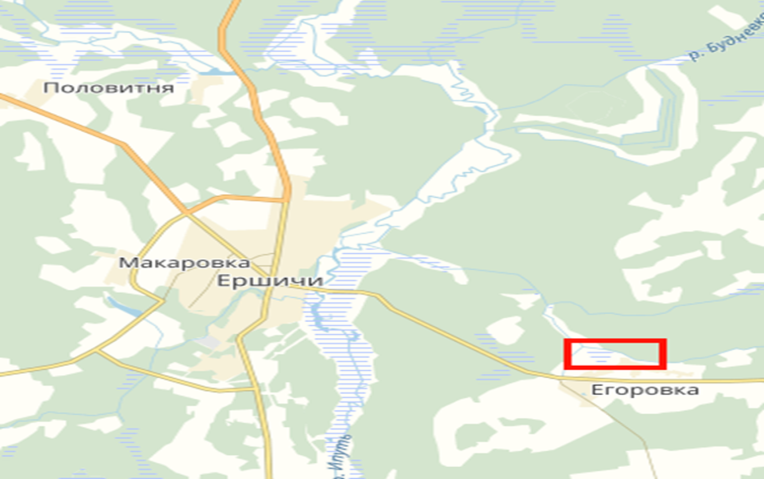 yandex.ru
10
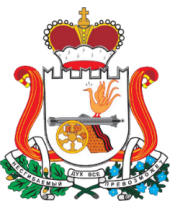 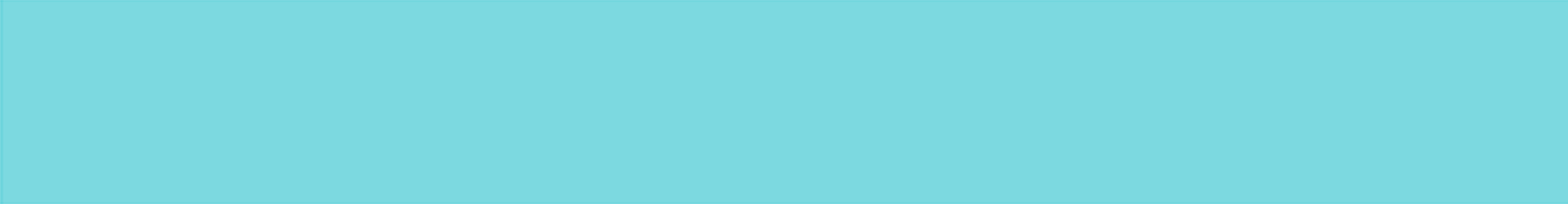 Ершичский 
район
Смоленской
области
Инвестиционные площадки
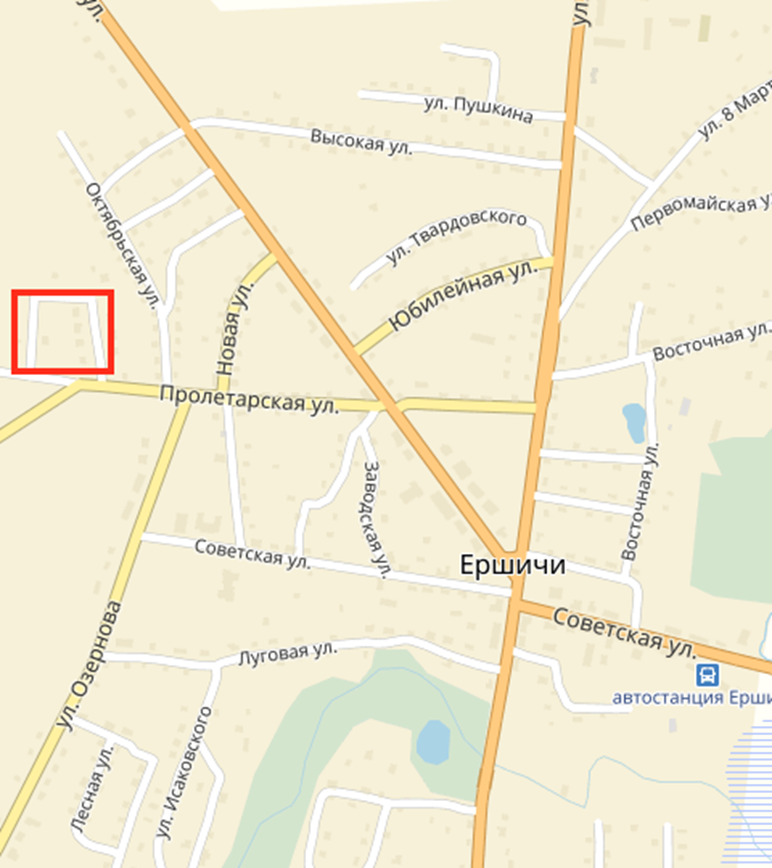 Место для карты
yandex.ru
11
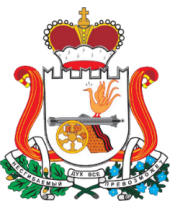 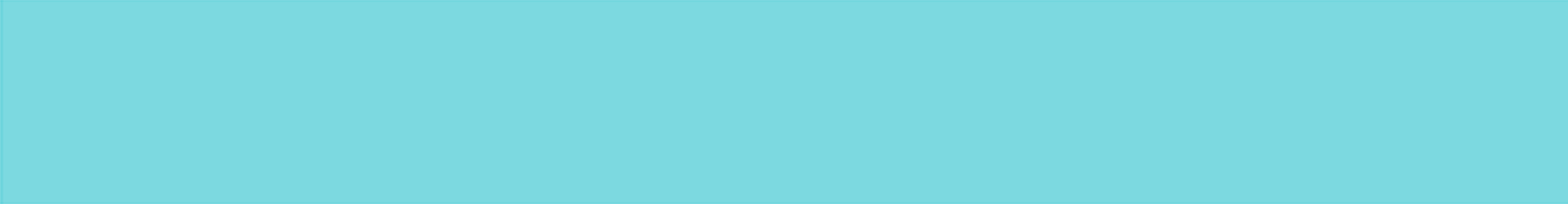 Ершичский 
район
Смоленской
области
Инвестиционные площадки
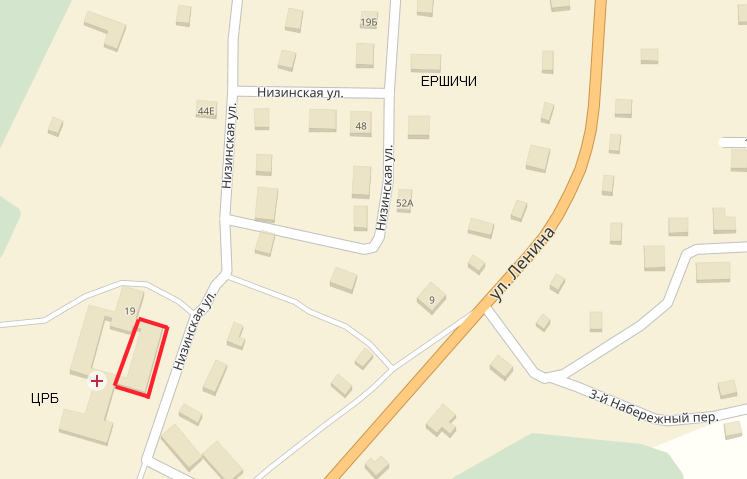 yandex.ru
12
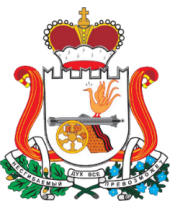 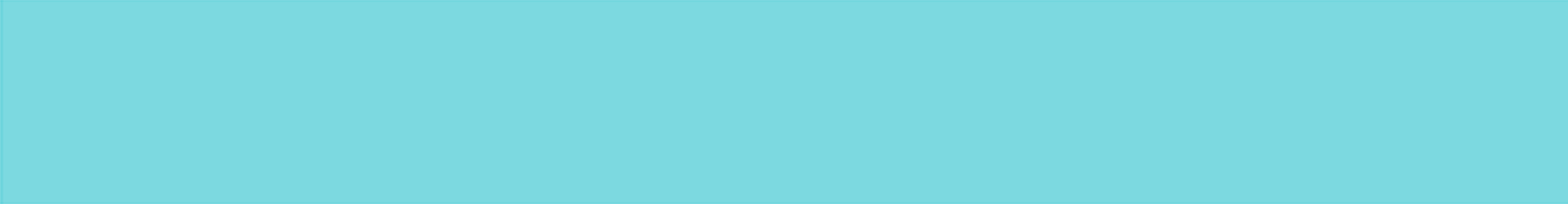 Ершичский 
район
Смоленской
области
Инвестиционные площадки
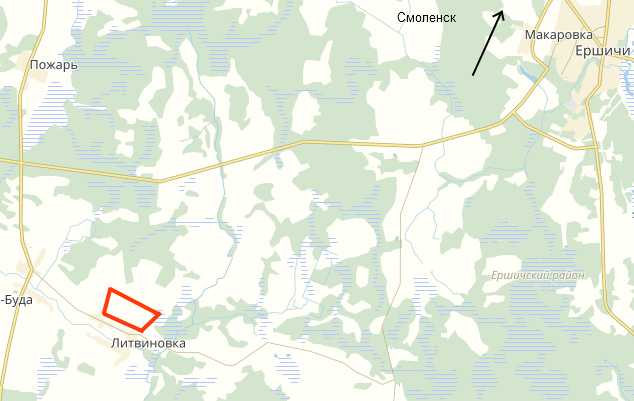 Место для карты
yandex.ru
13
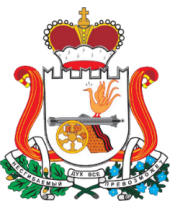 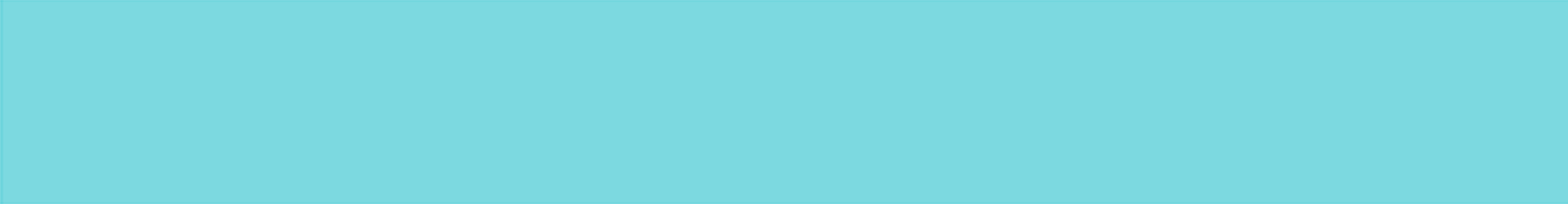 Ершичский 
район
Смоленской
области
Малое предпринимательство
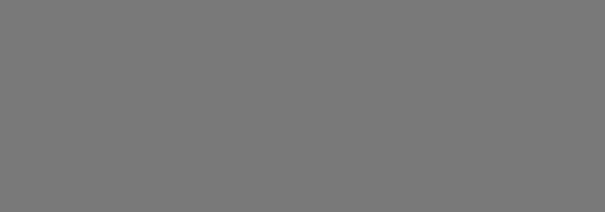 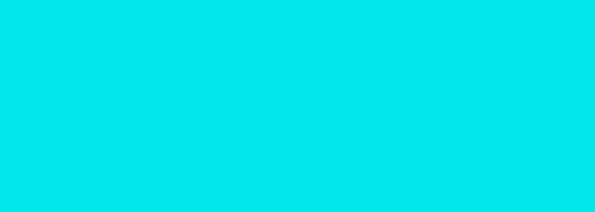 Структура субъектов малого и среднего предпринимательства по сферам деятельности
Число субъектов 
малого и среднего 
предпринимательства
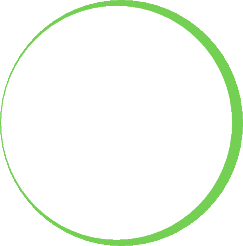 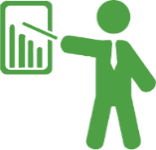 131
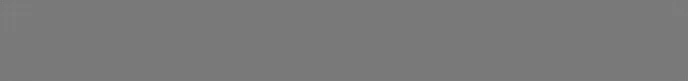 По видам деятельности:
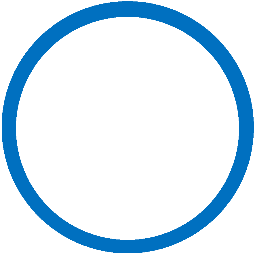 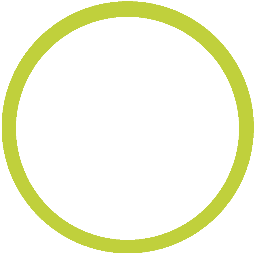 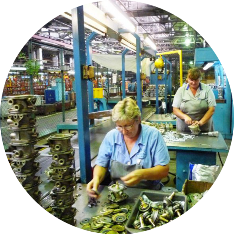 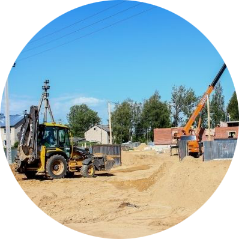 8
9
Промышленность
Строительство
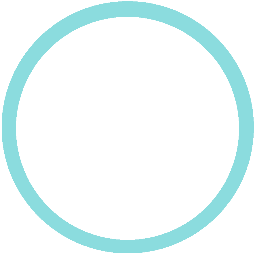 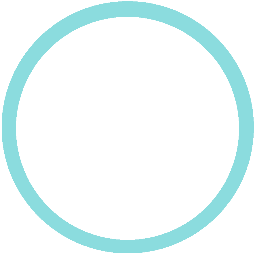 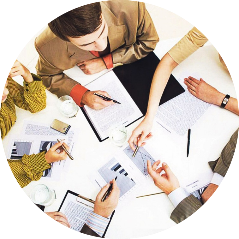 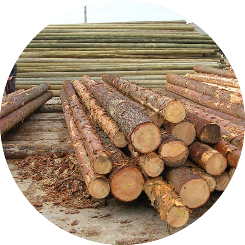 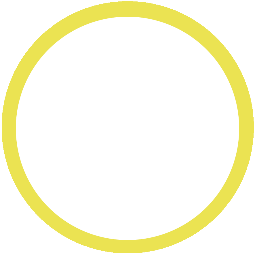 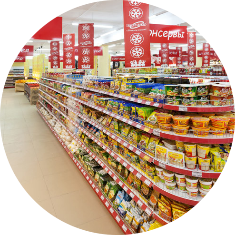 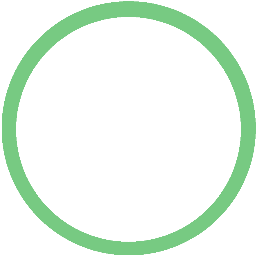 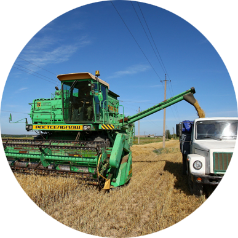 46
10
46
12
Оптовая и розничная торговля
Заготовка и 
переработка
древесины
Прочие
виды
Сельское хозяйство
14
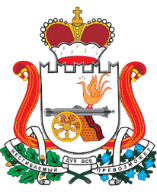 Государственная поддержка субъектов малого и 
среднего предпринимательства
 Смоленской области
Ершичский 
район
Смоленской
области
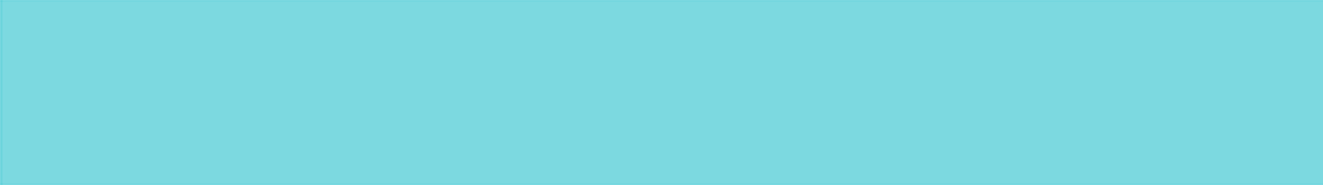 Реализация государственной политики в сфере развития малого и среднего предпринимательства осуществляется в рамках подпрограммы «Развитие малого и среднего предпринимательства в Смоленской области» областной государственной программы «Экономическое развитие Смоленской области», включая создание благоприятного предпринимательского и инвестиционного климата.
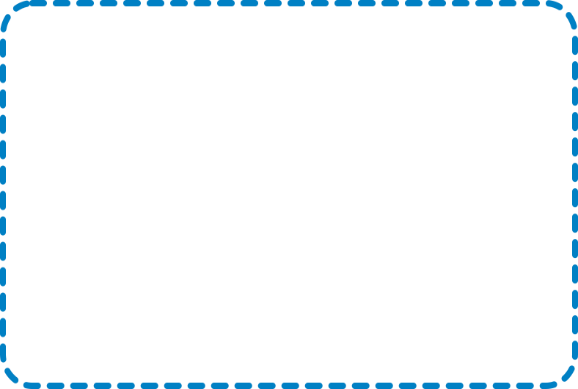 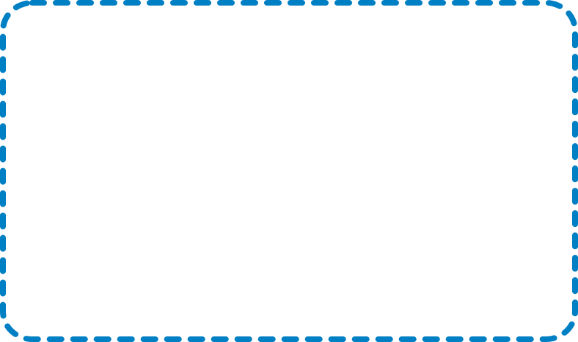 Возмещение субъектам МСП до 50% затрат на технологическое присоединение к объектам электросетевого хозяйства мощностью до 1,5 МВт, 
не более 2 млн. рублей
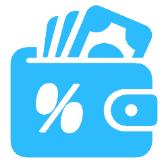 Возмещение субъектам МСП до 70% затрат на уплату первого взноса (аванса) по договорам лизинга оборудования с российскими лизинговыми организациями, 
не более 2,5 млн. рублей
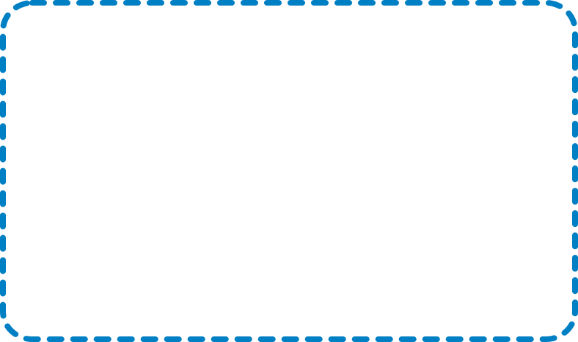 Предоставления грантов субъектам МСП, являющимся социальными предприятиями, или субъектам МСП, созданным физическими лицами в возрасте до 25 лет включительно - до 0,5 млн.руб.
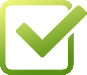 Департамент инвестиционного развития Смоленской области
214014, г. Смоленск, ул. Энгельса, д. 23
Сайт: dep-invest.admin-smolensk.ru
E-mail: dep@smolinvest.com
15
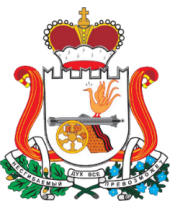 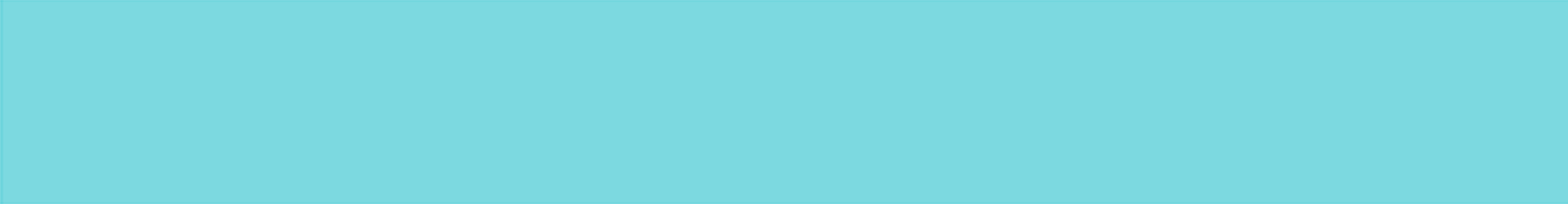 Ершичский 
район
Смоленской
области
Промышленный комплекс
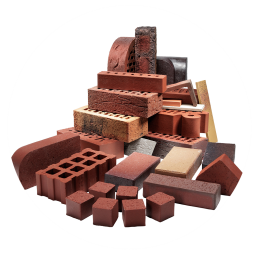 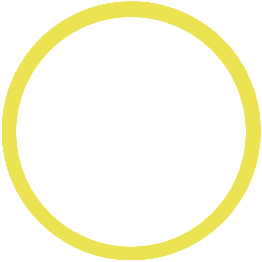 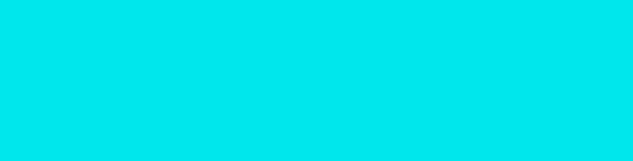 Производство строительных материалов
Число предприятий
ИП Аванесов А.А.
ООО «Виктория»
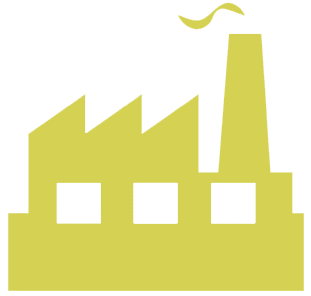 9
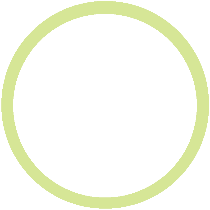 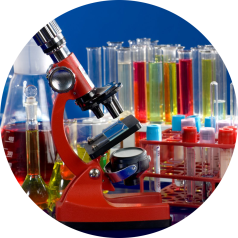 12,215 млн. руб.
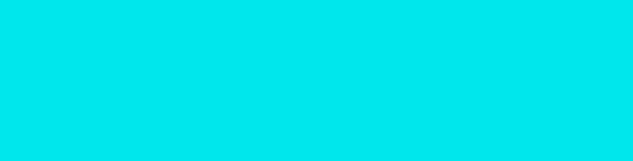 Численность 
работающих
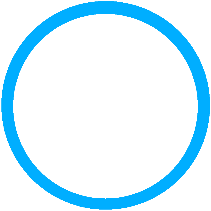 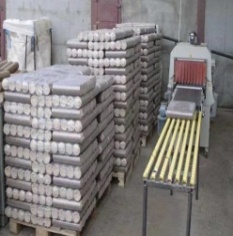 Производство пиломатериалов
Производство прочих химических органических основных веществ
208 чел.
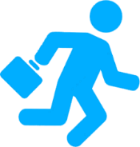 ИП Боровков П.И.
50  млн. руб.
Структура промышленного производства
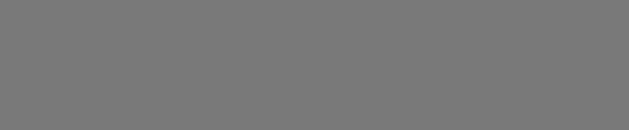 ООО «ЛК «Фабрика»
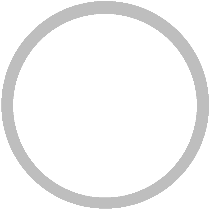 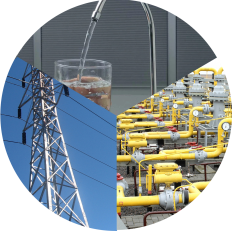 23,2 млн. руб.
Производство и распределение электроэнергии газа и воды
10,5 млн. руб.
Филиал АО «Газпромгазораспределение»
ЕРЭ ПАО «МРСК  Центр Смолэнерго»
МУП «Коммунальщик»
16
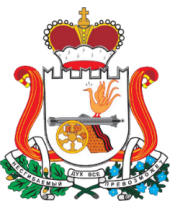 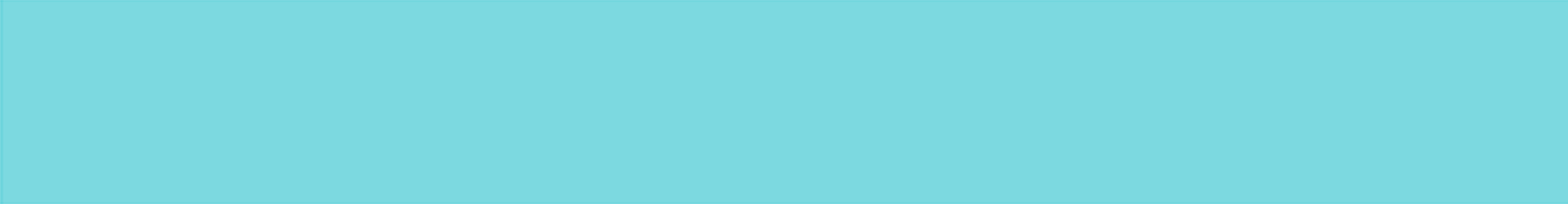 Ершичский 
район
Смоленской
области
Сельское хозяйство
Производство основных видов продукции во всех категориях хозяйств
Число предприятий
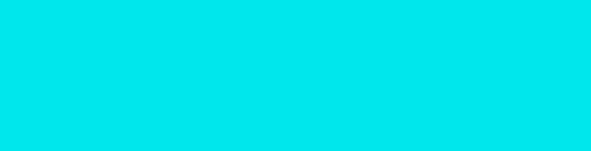 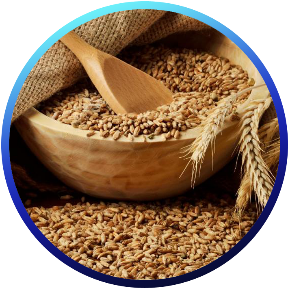 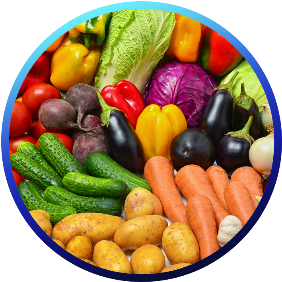 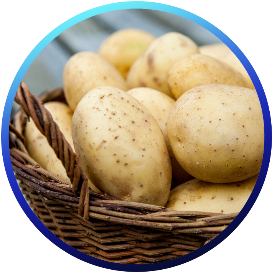 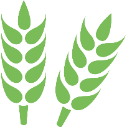 186
тонн
3
тонн
12
268
тонн
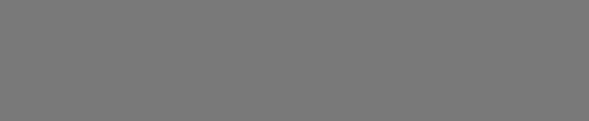 Структура сельского хозяйства
овощи
зерно
картофель
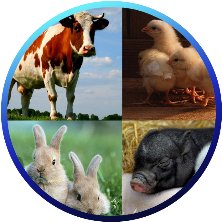 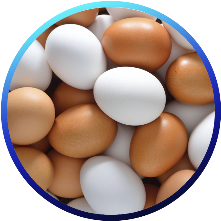 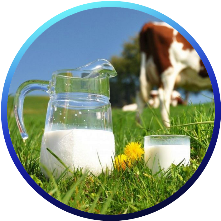 240 
тонн
176 
штук
717 
тонн
мясо скота и
 птицы
молоко
яйцо
Основные задачи на период до 2024 года
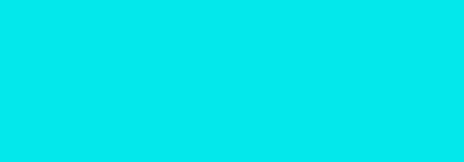 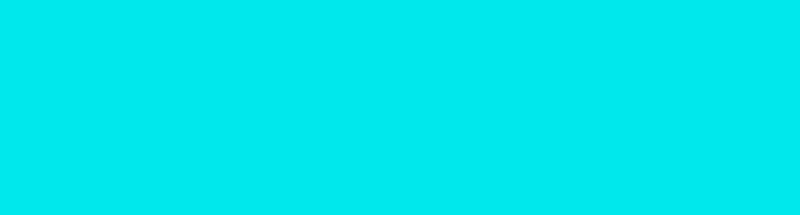 Стимулирование инновационной деятельности и инновационного развития агропромышленного комплекса
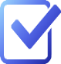 Вовлечение в оборот неиспользуемых земель сельскохозяйственного назначения
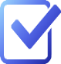 17
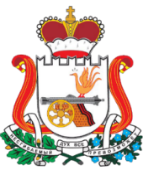 Ершичский 
район 
Смоленской
области
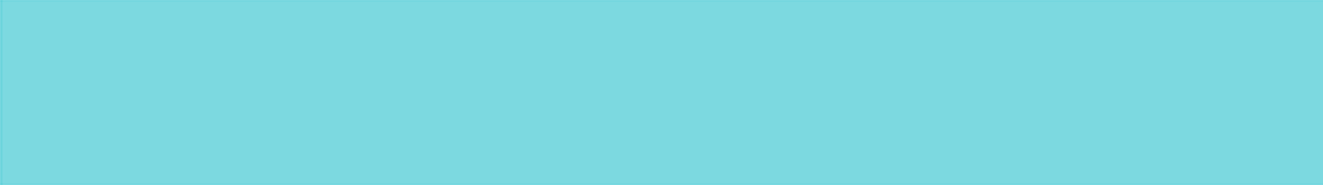 Государственная поддержка сельхозтоваропроизводителей (субсидии)
Возмещение процентных
ставок по кредитам
Растениеводство
Животноводство
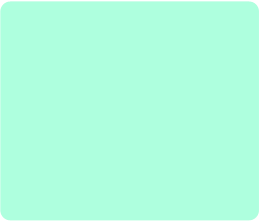 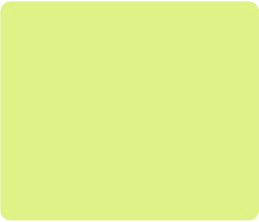 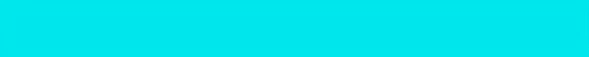 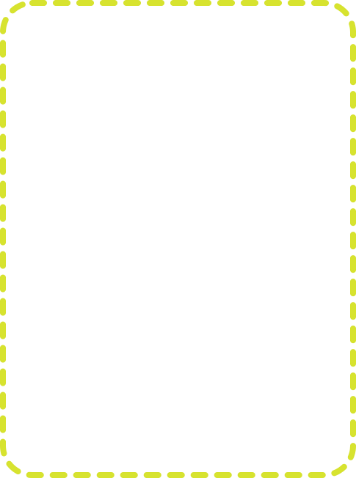 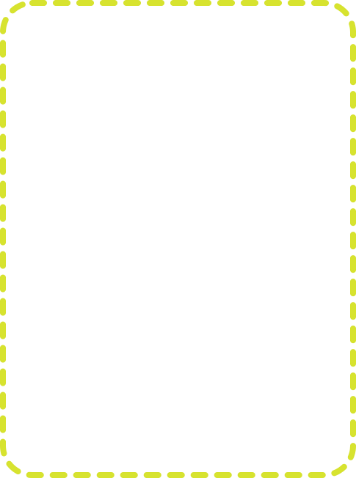 1. Субсидии на стимулирование увеличения производства масличных культур.
2. Субсидии на возмещение части затрат на приобретение элитных семян.
3. Субсидии на возмещение части затрат на проведение комплекса агротехнологических работ.
4. Субсидии по возмещению производителям зерновых культур части затрат на производство и реализацию зерновых культур.
5. Субсидии на возмещение части затрат на прирост собственного производства льно- и (или) пеньковолокна, и (или) тресты льняной, и (или) тресты конопляной.
6. Субсидии на возмещение части затрат на закладку и (или) уход за многолетними насаждениями
7. Субсидии на возмещение части затрат на проведение культуртехнических мероприятий на выбывших сельскохозяйственных угодьях, вовлекаемых  в сельскохозяйственный оборот, а также мероприятия в области известкования кислых почв на пашне.
8. Субсидии на подготовку проектов межевания земельных участков и на проведение кадастровых работ.
9. Субсидии на стимулирование увеличения производства картофеля и овощей.
10. Субсидии  на возмещение части затрат на проведение комплекса агротехнологических работ на посевных площадях, занятых зерновыми и (или) зернобобовыми культурами.
1. Субсидии на поддержку племенного животноводства.
2. Субсидии на приобретение племенного молодняка.
3. Субсидии на повышение продуктивности в молочном скотоводстве.
4. Субсидии на возмещение части затрат на прирост поголовья молочных коров.
5. Субсидии на возмещение части затрат на содержание высокопродуктивного поголовья молочных коров.
6. Субсидии на развитие мясного животноводства.
7. Субсидии на возмещение части затрат на обеспечение прироста сельскохозяйственной продукции собственного производства в рамках приоритетных подотраслей агропромышленного комплекса: 
           - маточное товарное поголовье.
8. Субсидии на возмещение части затрат на обеспечение прироста объема молока сырого крупного рогатого скота, козьего и овечьего, переработанного на пищевую продукцию.
9. Субсидии на возмещение части затрат на реализованную товарную рыбу, произведенную в Смоленской области.
10. Субсидии на возмещение части затрат на приобретение рыбопосадочного материала.
11. Субсидии на возмещение части затрат, связанных с разработкой проектно-сметной документации на создание и (или) модернизацию молочно-товарных ферм, и проведение инженерных изысканий, выполняемых в целях подготовки данной проектной документации.
Субсидии на возмещение части затрат на уплату процентов по инвестиционным кредитам, полученным в российских кредитных организациях, и займам, полученным в сельскохозяйственных кредитных потребительских кооперативах.
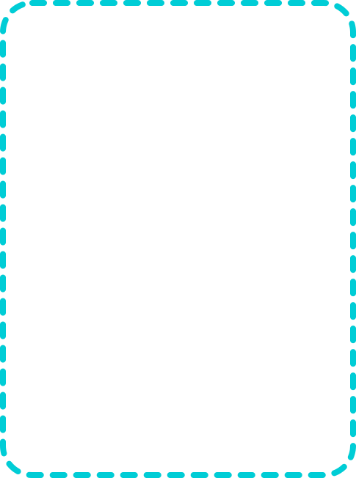 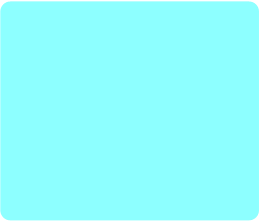 Развитие сельских территорий
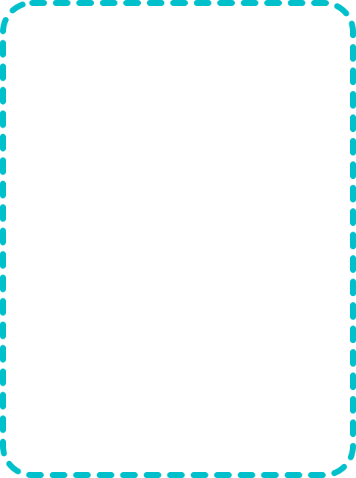 1. Социальные выплаты на строительство (приобретение) жилья в сельской местности гражданам РФ.
2. Субсидии на строительство (приобретение) жилья, предоставляемого гражданам по договору найма жилого помещения.
3. Субсидия на реализацию мероприятий по благоустройству сельских территорий.
4. Субсидии на возмещение части затрат, связанных с обеспечением квалифицированными специалистами.
Сельскохозяйственное страхование
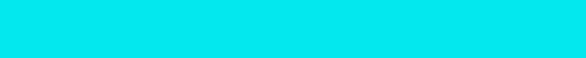 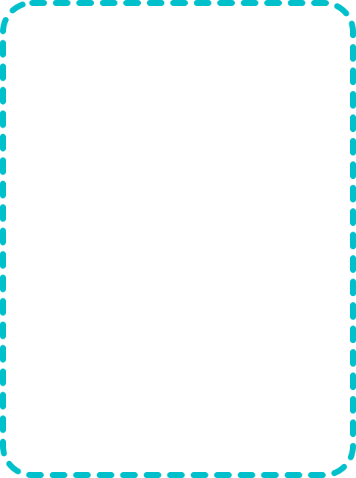 Субсидии на возмещение части затрат на уплату страховой премии, начисленной по договору сельскохозяйственного страхования в области растениеводства, и (или) животноводства, и (или) аквакультуры.
Модернизация объектов
АПК и приобретение с/х техники
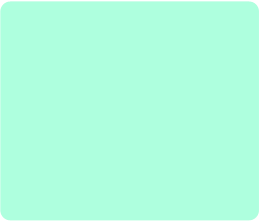 Развитие агротуризма
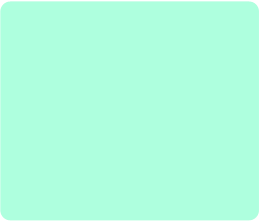 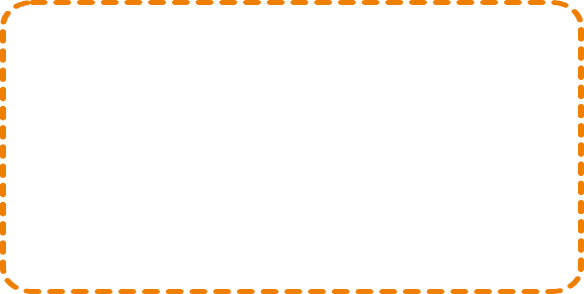 1. Субсидии на возмещение части затрат на приобретение сельскохозяйственной, промышленной техники для производства сельскохозяйственной продукции.
2. Субсидии на возмещение части затрат на уплату лизинговых платежей.
3. Субсидии на возмещение части прямых понесенных затрат на создание и (или) модернизацию объектов агропромышленного комплекса: хранилищ, животноводческих комплексов молочного направления, льно, пенькоперерабатывающих предприятий.
Развитие малых форм хозяйствования
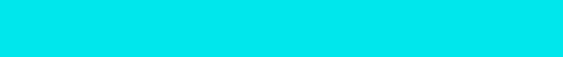 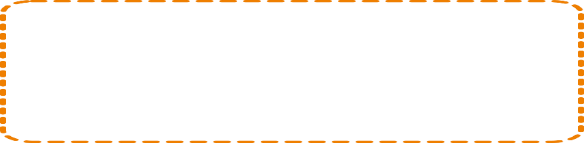 Грант «Агротуризм» сельскохозяйственным товаропроизводителям (кроме ЛПХ) на финансовое обеспечение затрат, связанных с реализацией проектов развития сельского туризма.
1. Гранты на развитие семейных ферм на базе крестьянских (фермерских) хозяйств, включая индивидуальных предпринимателей.
2. Гранты «Агростартап» крестьянским (фермерским) хозяйствам или индивидуальным предпринимателям на их создание и (или) развитие.
3. Гранты сельскохозяйственным потребительским кооперативам на развитие материально-технической базы.
4. Субсидии сельскохозяйственным потребительским кооперативам (за исключением сельскохозяйственных потребительских кредитных кооперативов) на возмещение части затрат, связанных с их развитием.
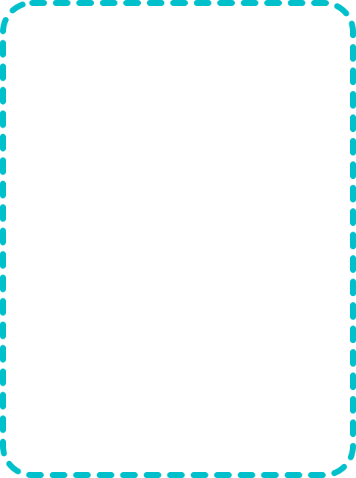 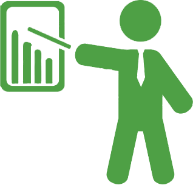 18
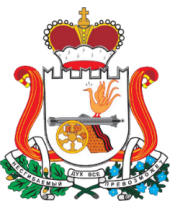 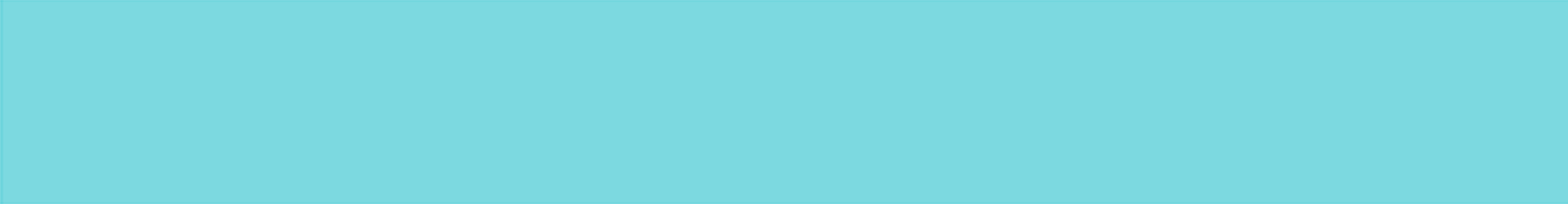 Ершичский 
район
Смоленской
области
Транспорт
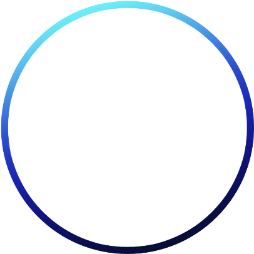 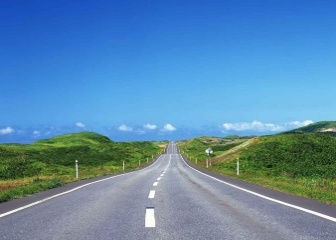 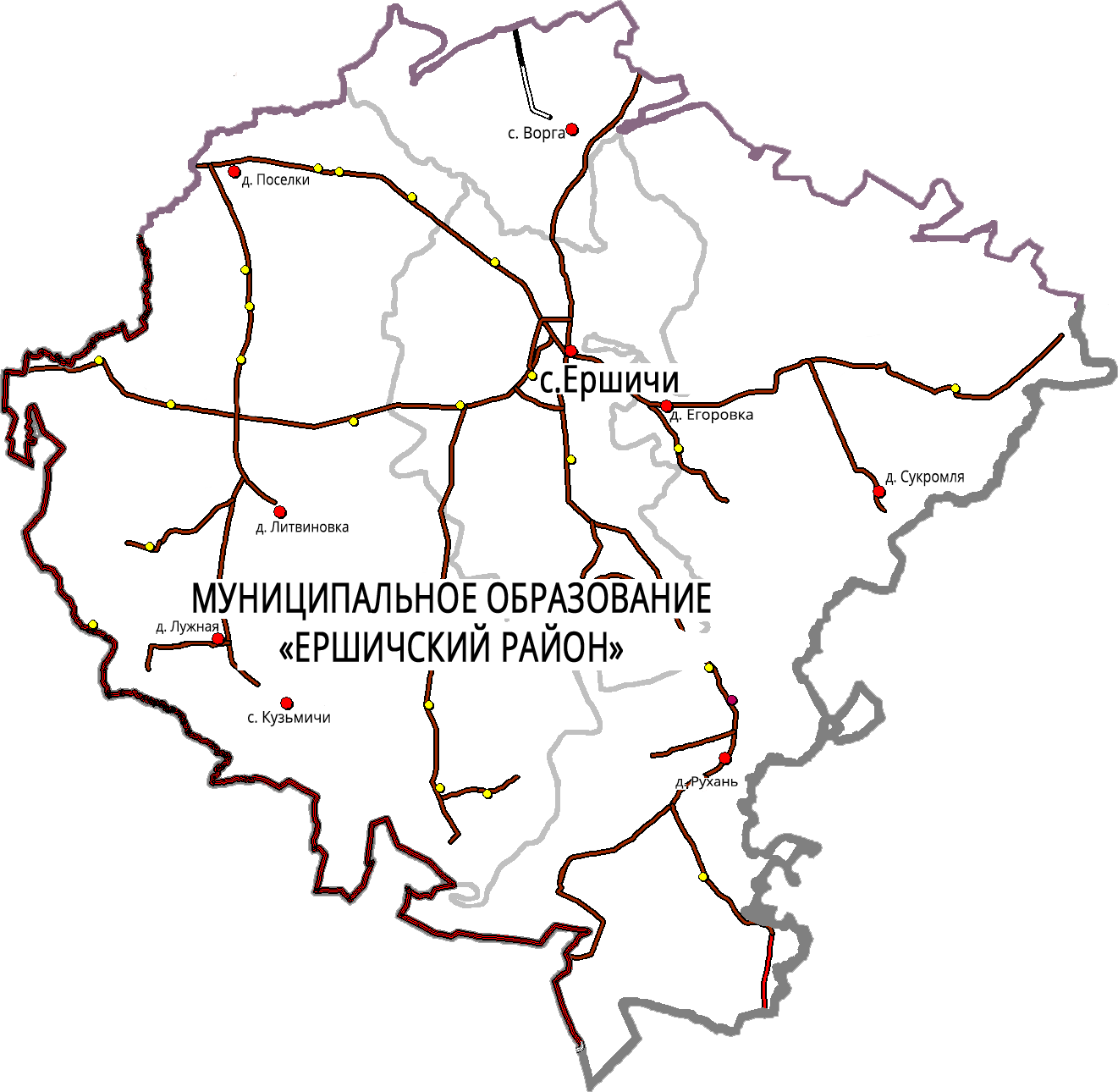 Общая протяженность дорог
216,92 км
4 автодороги регионального  значения, 
в том числе:
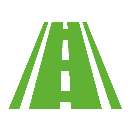 66К-18 Рославль-Ершичи
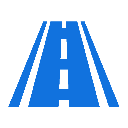 66К-19 Ершичи-Шумячи-
Хиславичи
Автодороги в муниципальной собственности:
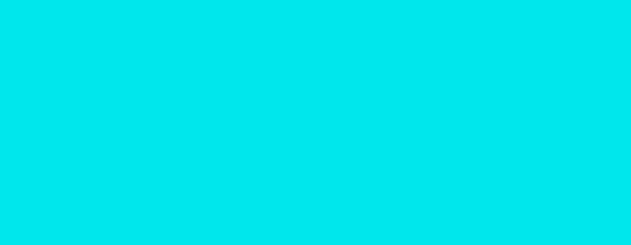 146,3 км  грунтовые
69,1 км асфальтобетонные
Завершена реконструкция автомобильной дороги "Ершичи -Рухань -Карды-граница  Республики  Беларусь" - Корсики  в  Ершичском  районе Смоленской области на участке км 0 + 000 -км 2 + 250
19
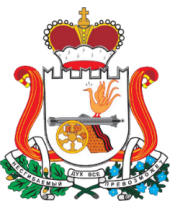 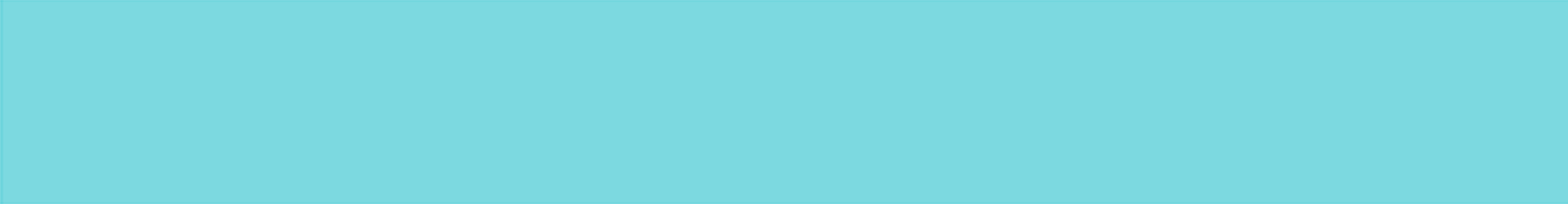 Ершичский 
район
Смоленской
области
Связь
1
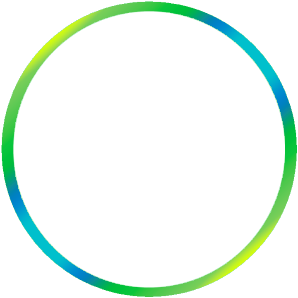 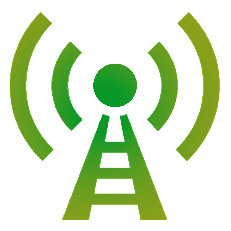 организация, оказывающая услуги связи
Смоленский филиал ОАО «ЦентрТелеком» Ершичский  узел
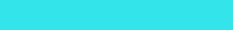 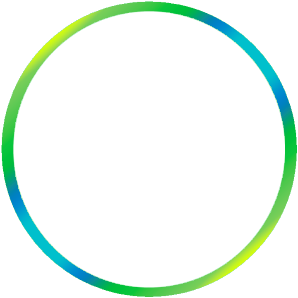 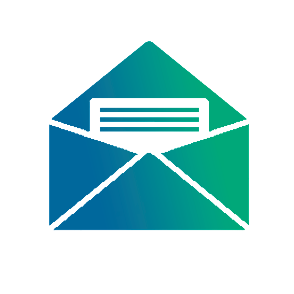 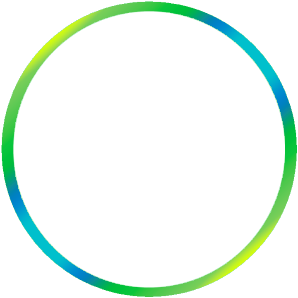 1
4
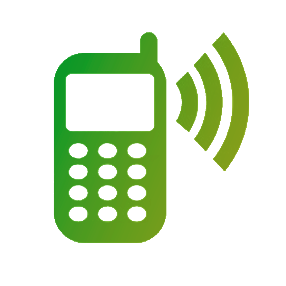 оператора сотой связи
почтовое отделение связи
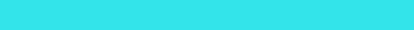 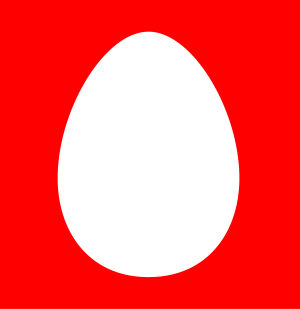 «МТС»

    «Билайн»

«Теле-2»
      
     «Мегафон»
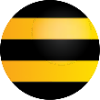 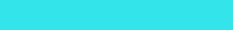 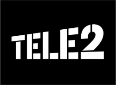 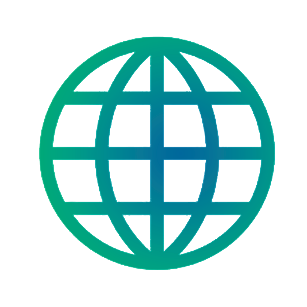 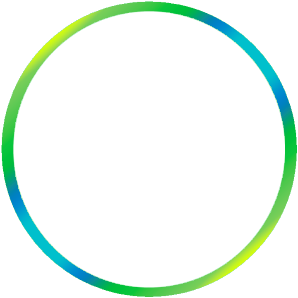 Активно работает сеть Интернет, спутниковое и кабельное 
телерадиовещание
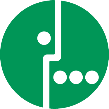 20
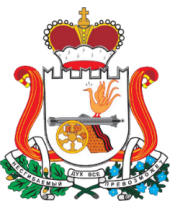 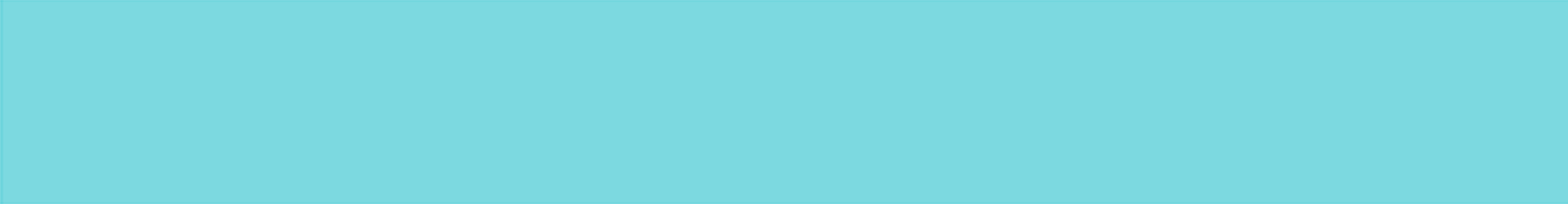 Ершичский 
район
Смоленской
области
Строительство
Социальная сфера
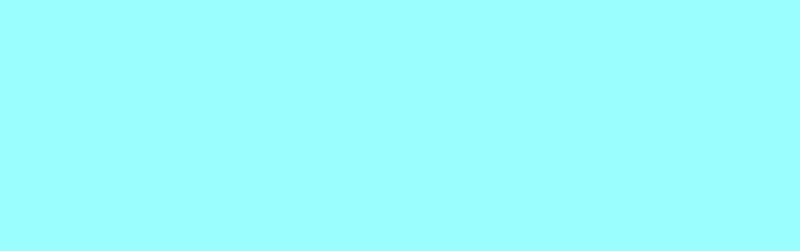 В стадии завершения ремонт покрытия автомобильных дорог общего пользования местного значения Ершичского сельского поселения Ершичского района Смоленской области (ул. Ленина, с. Ершичи, Ершичского сельского поселения Ершичского района Смоленской области). 
В рамках реализации областной государственной программы «Формирование современной городской среды на территории Смоленской области» в 2023 году будут произведены работы по благоустройству сквера возле почтового отделения, расположенного по адресу: с. Ершичи, ул. Ленина, д. 41.
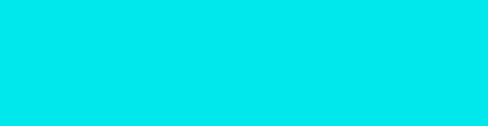 Общая площадь 
жилищного фонда
220,9 тыс. кв. м
Сфера образования
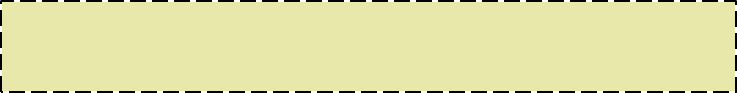 В 2023 году в рамках реализации областной государственной программы «Развитие  образования в Смоленской области» Отделом по образованию Администрации муниципального образования – Ершичский район Смоленской области планируется закупка оборудования для укрепления материально-технической базы общеобразовательных учреждений Ершичского района. Общий объем инвестиционных вложений  предварительно составит 0,650 млн. рублей;
        В рамках участия в федеральной программе «Современная школа» национального проекта «Образование» 1 сентября 2022 года на базе МБОУ «Руханская средняя школа»   открыт Центр образования естественно-научной направленности  «Точка роста».
В 2022 году в здании № 2 МБОУ «Ершичская  средняя  школа» произведен капитальный ремонт.
Количество введенного
в эксплуатацию жилья
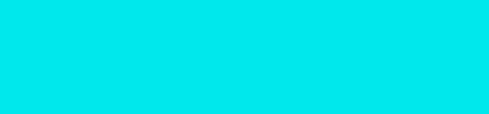 998 кв. м
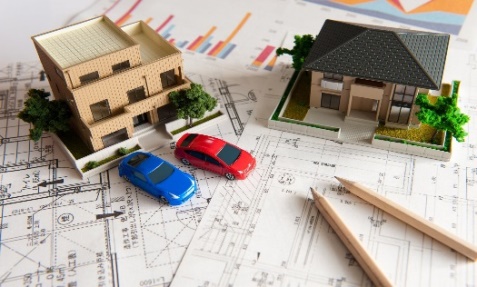 Сфера культуры
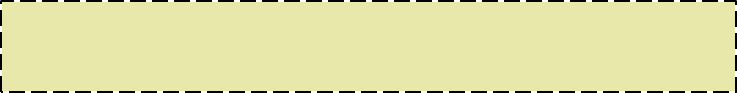 В рамках реализации областной государственной программы «Развитие культуры в Смоленской области» на обеспечение развития и укрепления материально-технической базы домов культуры Отделом по культуре Администрации муниципального образования – Ершичский район Смоленской области в 2023 году планируется приобретение оконных блоков из ПВХ и их установка в здании Кузьмичского СДК.
Сфера спорта
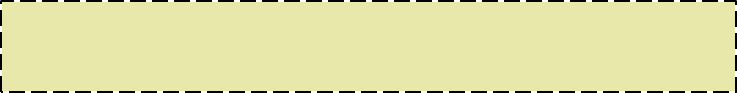 В 2022 году в здании спорткомплекса произведена замена деревянных оконных и дверных блоков на окна и двери ПВХ.
21
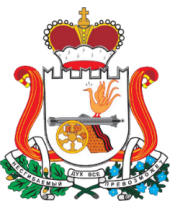 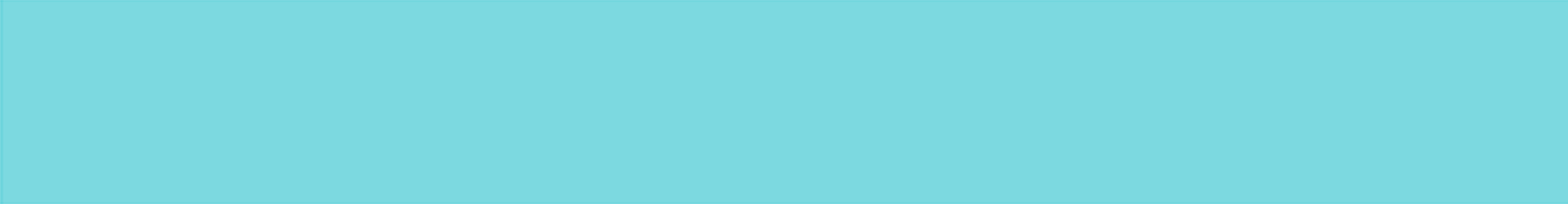 Ершичский 
район
Смоленской
области
Потребительский рынок товаров и услуг
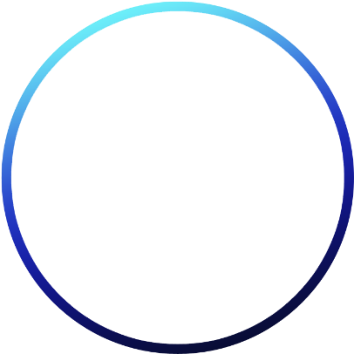 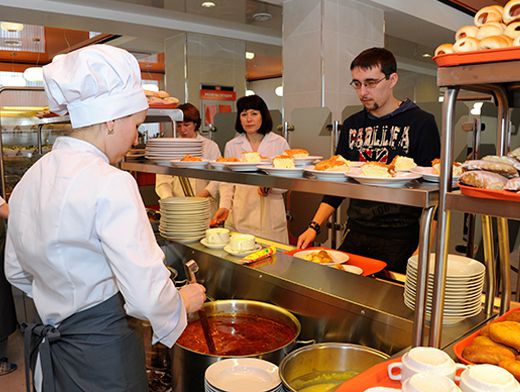 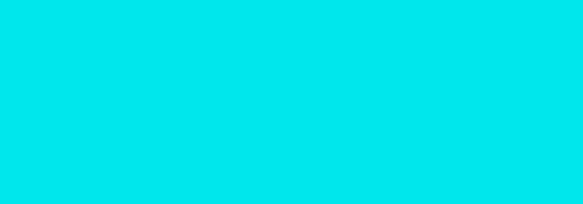 Количество объектов 
розничной торговли
12
Общественное питание
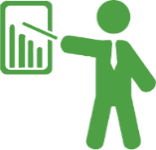 78
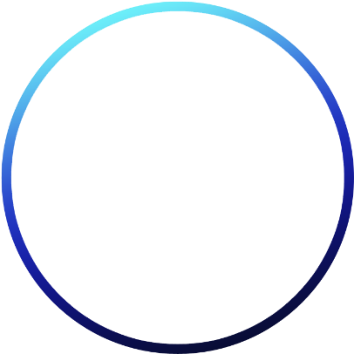 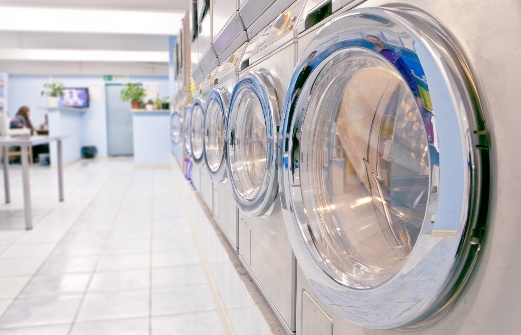 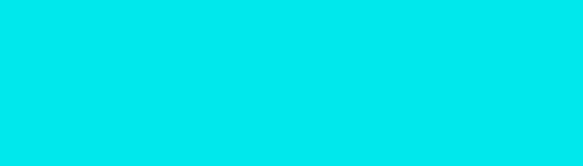 Оборот розничной торговли
12
Бытовое обслуживание
219,8
млн. руб.
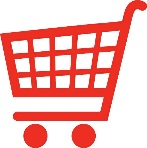 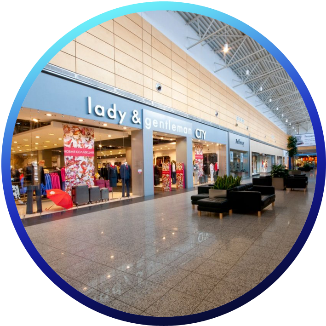 Обеспеченность населения торговыми площадями
на 1 тыс. чел.
644
кв.м
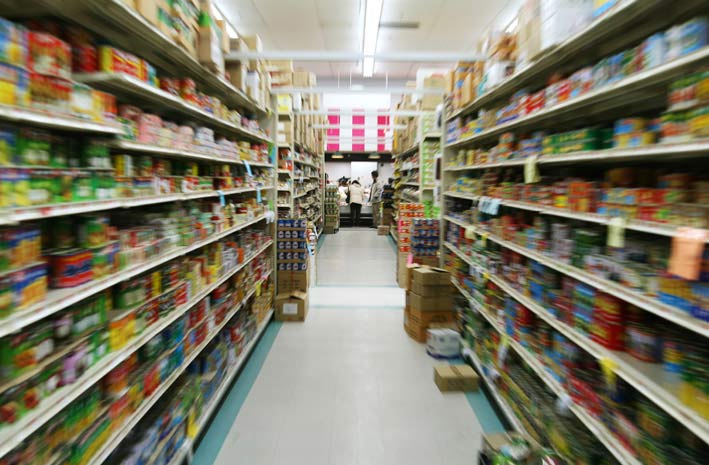 22
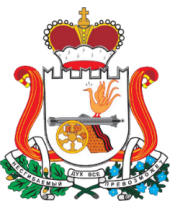 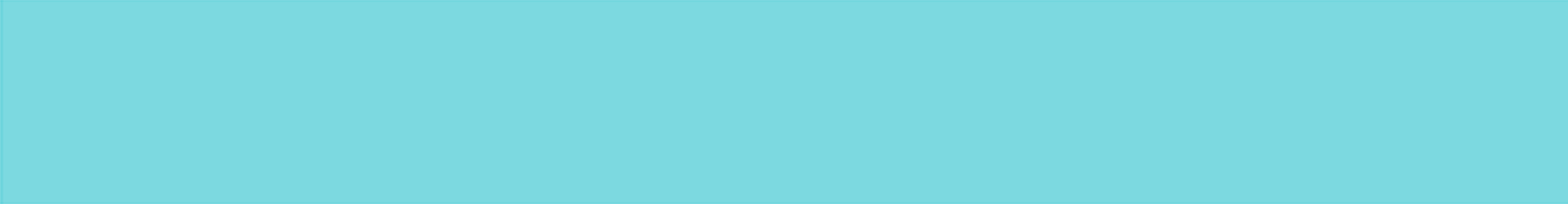 Ершичский 
район
Смоленской
области
Финансовая деятельность
Структура доходов, млн. руб.
Финансовые организации, осуществляющие деятельность
Структура расходов, млн. руб.
23
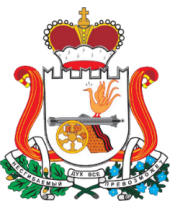 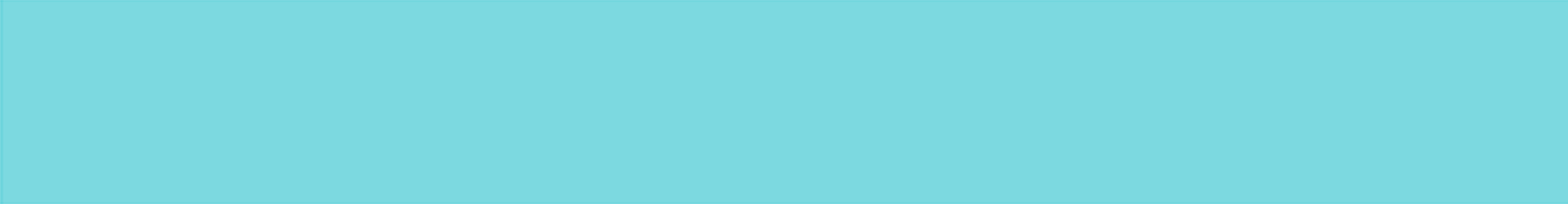 Ершичский 
район
Смоленской
области
Образование
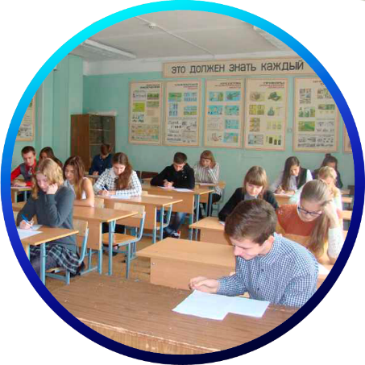 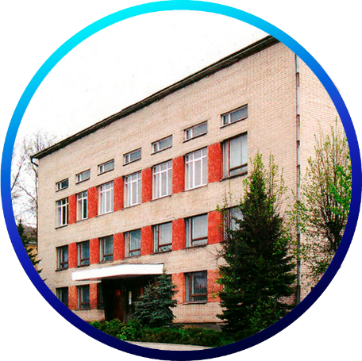 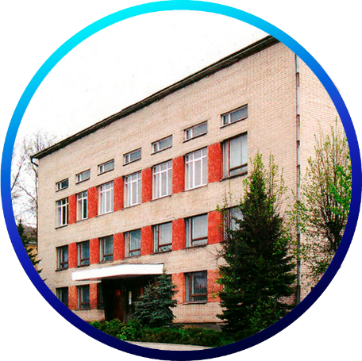 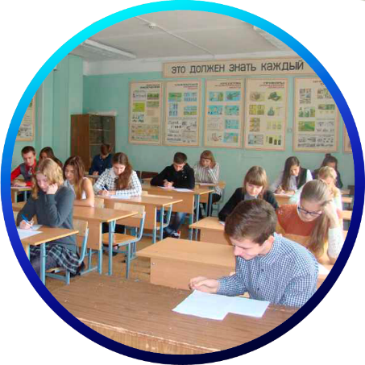 7
1
1
5
Муниципальные 
образовательных 
учреждений
Учреждения общего образования
Учреждения дополнительного образования
Учреждения дошкольного образования
Общее 
образование
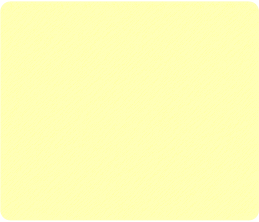 4 средних школы
1 основная школа
Численность школьников
455 чел.
Дополнительное 
образование
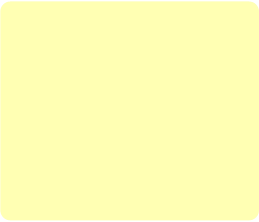 МОУ ДОД Ершичский детский дом творчества
Обучаются 355  чел.
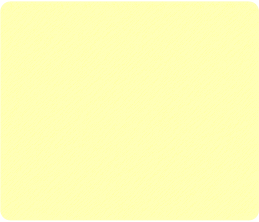 Дошкольное
Образование
111 чел.
Детский сад «Солнышко» с. Ершичи
Дошкольная группа «Светлячок» с. Ворга
24
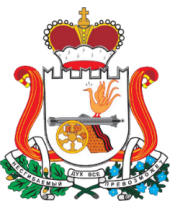 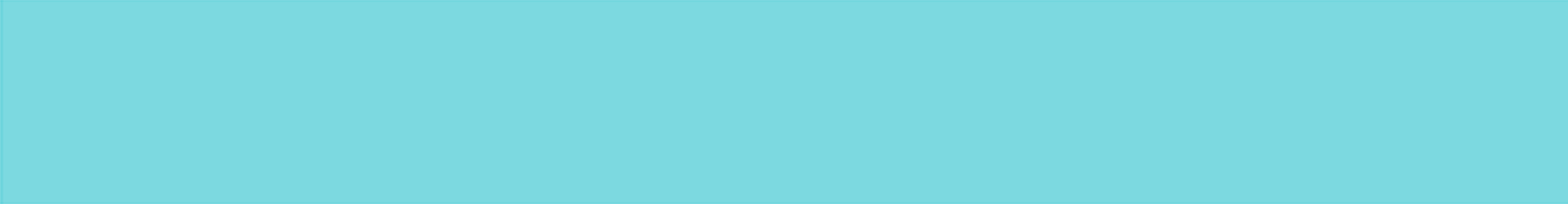 Ершичский 
район
Смоленской
области
Здравоохранение
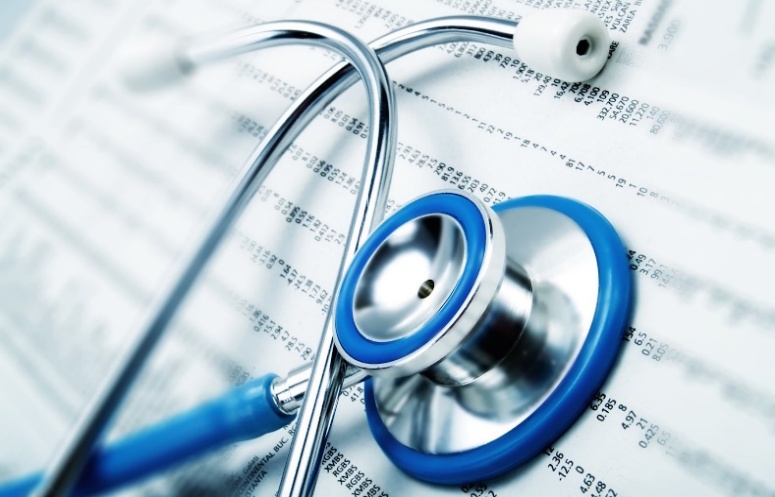 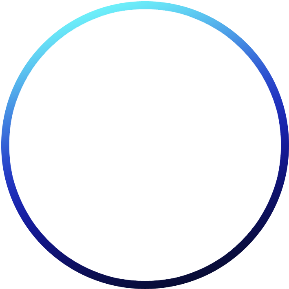 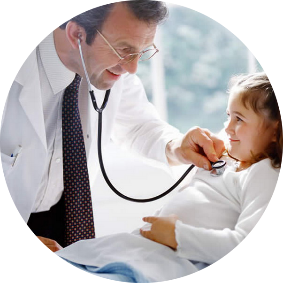 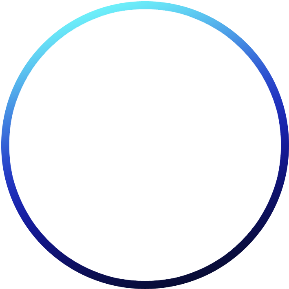 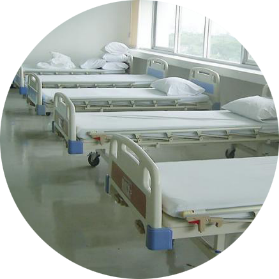 6
чел.
25
Численность
врачей в
районе
Количество
коек
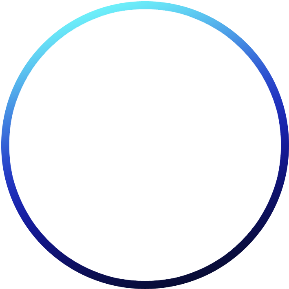 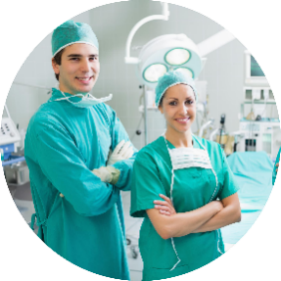 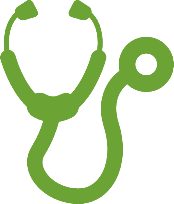 6
чел.
Обеспеченность
медицинскими
работниками
(на 10 тыс. чел.)
25
[Speaker Notes: 10]
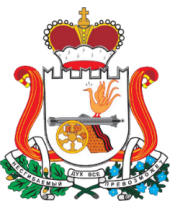 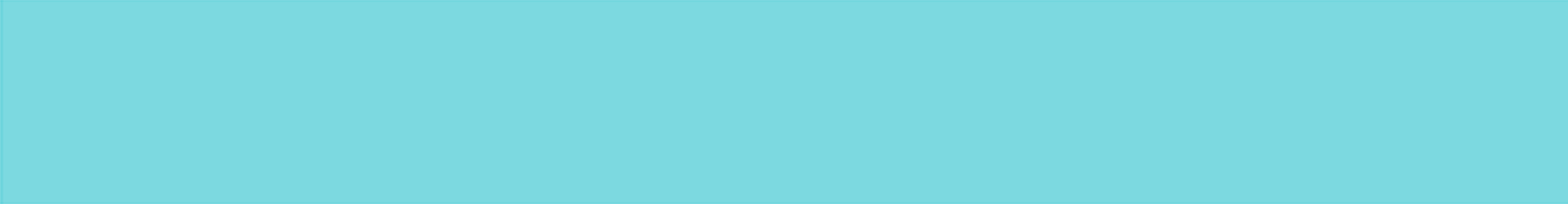 Ершичский 
район
Смоленской
области
Спорт
Численность населения, занимающаяся физкультурой и спортом
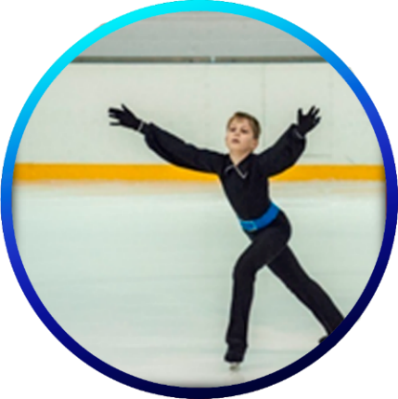 742человека
46  спортивных объекта
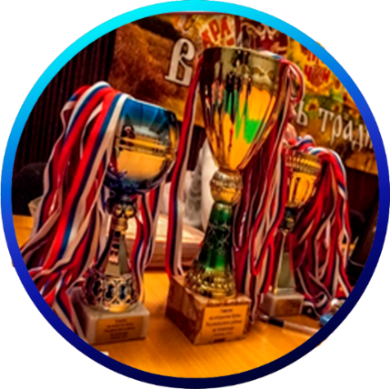 Крупный:
Ершичский спортивный комплекс
1 спортивная школа
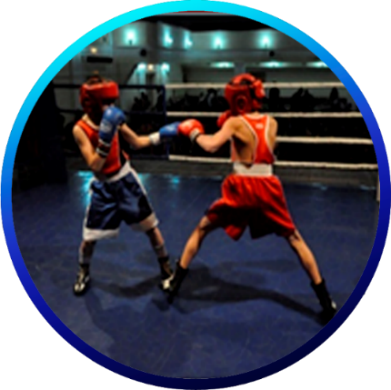 ЗСДЮШОР «Юность России»
В 2022 г. проведено
более 21 спортивно-массовых мероприятий
26
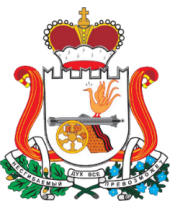 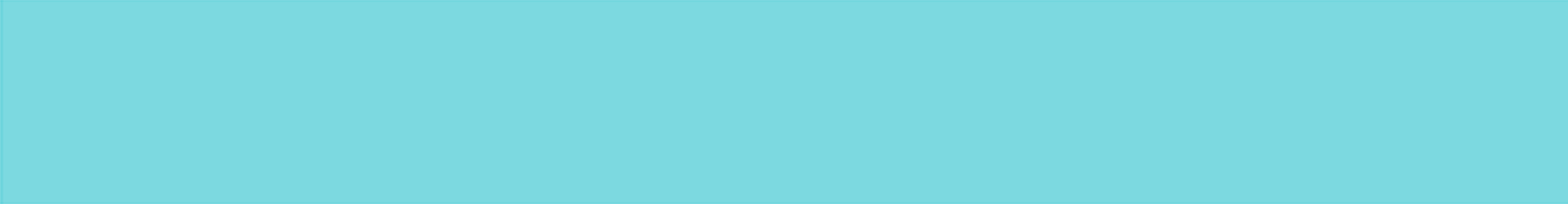 Ершичский 
район
Смоленской
области
Культура
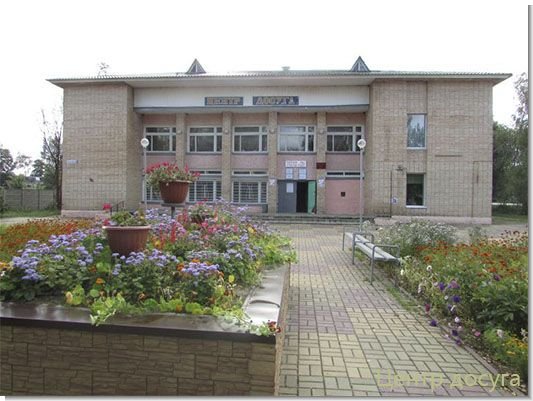 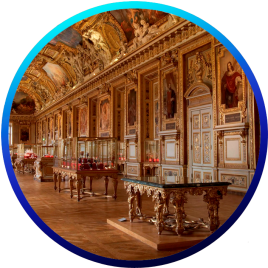 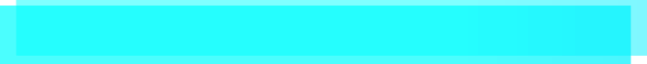 Центральная библиотека
1
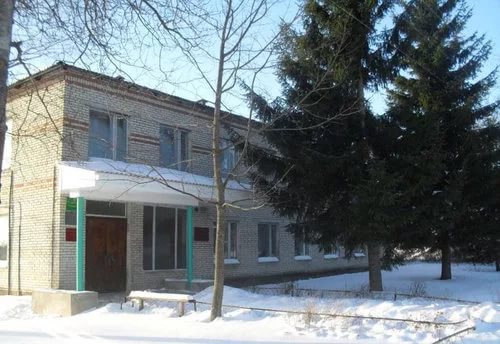 Музеи
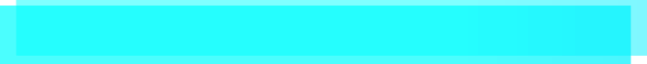 Центр Досуга
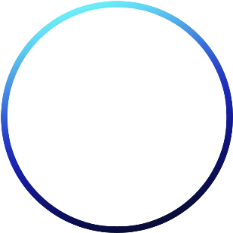 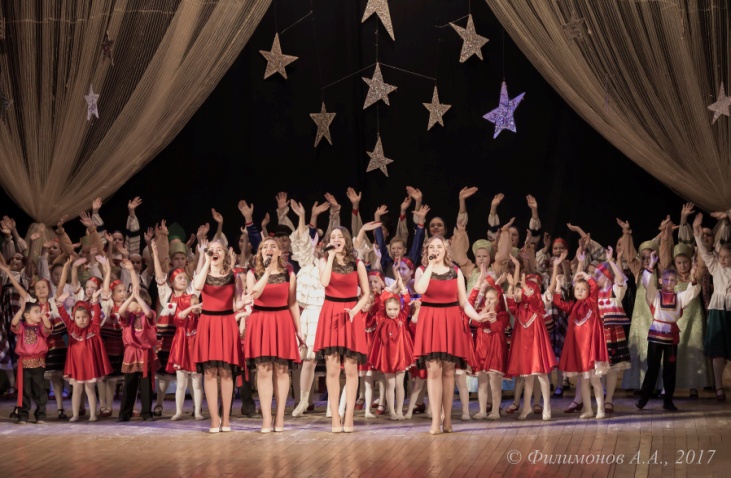 15
В 2022 г. проведено
1913  мероприятие в сфере культуры
Клубные 
учреждения
В 72 клубных формированиях занимаются  418 человек
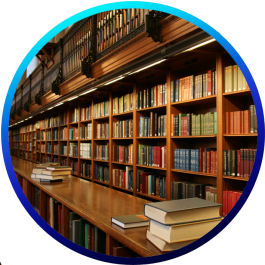 14
В библиотеках зарегистрировано 487  читателя, книговыдача 
102034  экземпляров
Библиотеки
27
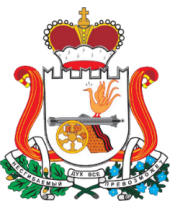 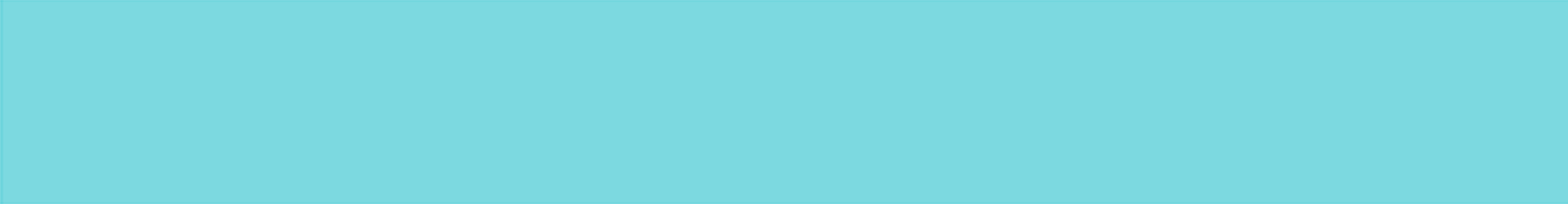 Ершичский 
район
Смоленской
области
Туризм
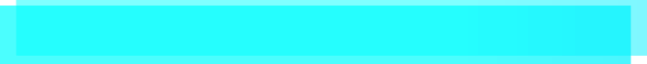 Иван Купала
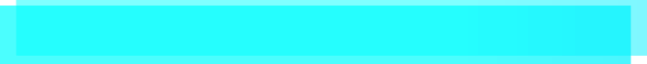 Храм рождества Пресвятой Богородицы с. Корсики
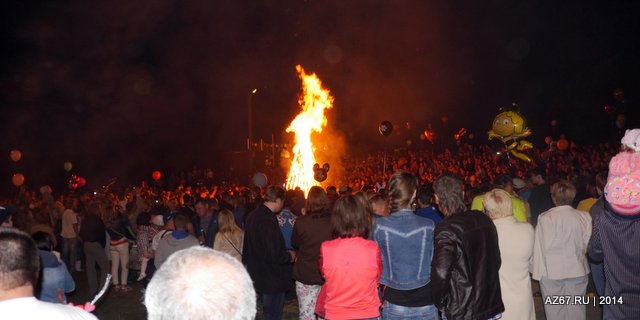 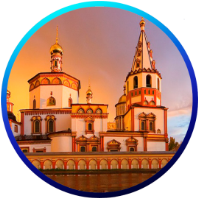 2
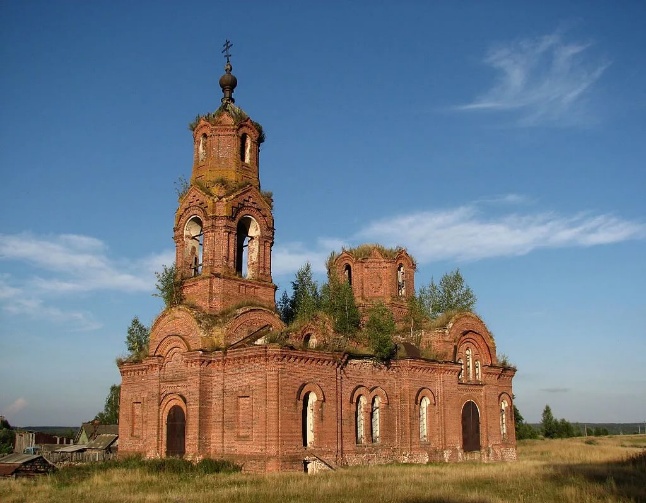 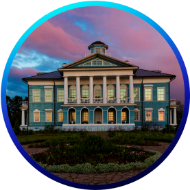 1
фото
Церкви 
и храмы
фото
Усадьбы
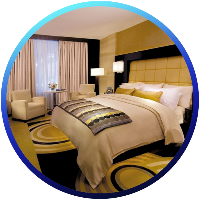 2
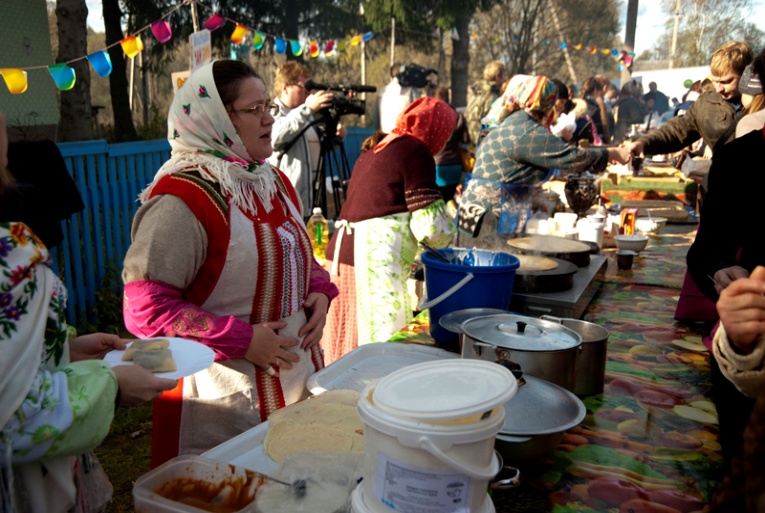 фото
Средства размещения
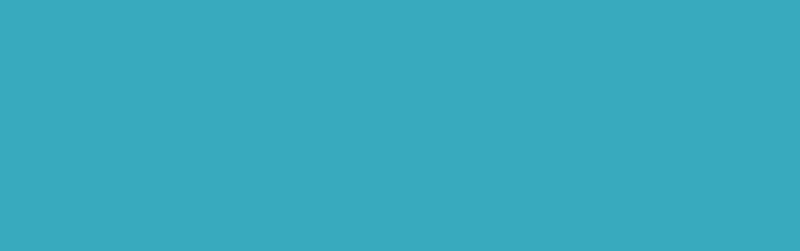 Событийный туризм
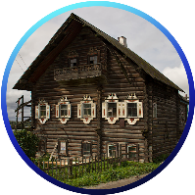 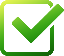 6 июля – «Иван Купала»
4
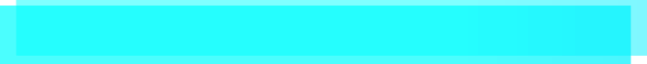 Сергиевская Ярмарка
Первое воскресенье октября –Международная Сергиевская  ярмарка в с. Кузьмичи
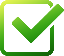 Объектов культурного наследия
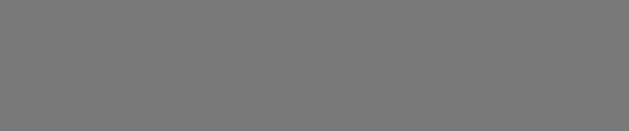 Приоритетные направления:
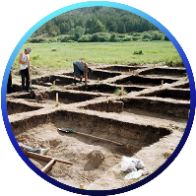 5
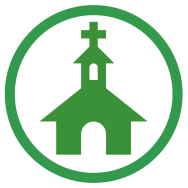 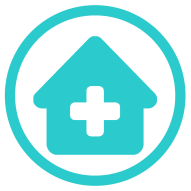 Религиозный
Оздоровительный
Объектов археологического наследия
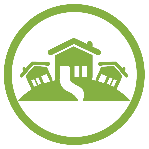 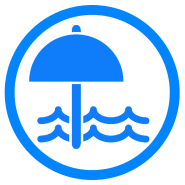 Сельский и
экологический
Рекреационный
28
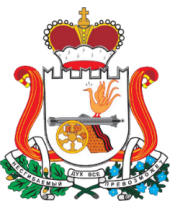 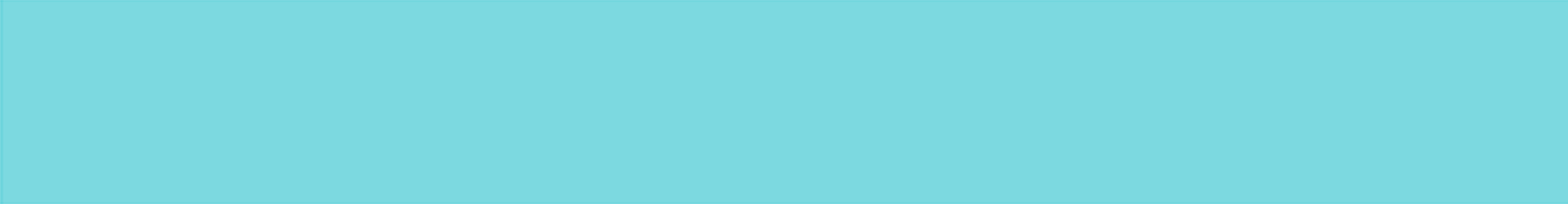 Ершичский 
район
Смоленской
области
SWOT-анализ
29
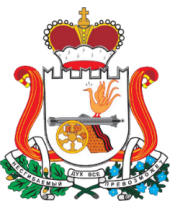 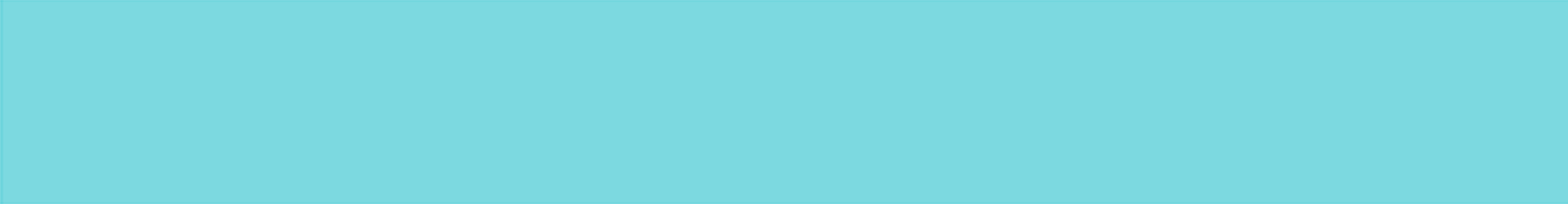 Ершичский 
район
Смоленской
области
Контакты
ГЛАВА МУНИЦИПАЛЬНОГО ОБРАЗОВАНИЯ – 
ЕРШИЧСКИЙ РАЙОН СМОЛЕНСКОЙ ОБЛАСТИ:
Департамент инвестиционного развития Смоленской области:
Абраменков
Василий Евгеньевич
Телефон: (48155) 2-11-44
E-mail: ershadm@yandex.ru
Сайт: ershichadm.admin-smolensk.ru
Телефон: (4812) 20-55-20
Факс: (4812) 20-55-39
E-mail: dep@smolinvest.com
Сайт: dep-@invet.admin-smolensk.ru
ПРЕДСЕДАТЕЛЬ КОМИТЕТА ЭКОНОМИКИ И ИНВЕСТИЦИЙ АДМИНИСТРАЦИИ МУНИЦИПАЛЬНОГО ОБРАЗОВАНИЯ – 
ЕРШИЧСКИЙ РАЙОН СМОЛЕНСКОЙ ОБЛАСТИ:
ООО «Корпорация инвестиционного развития»:
Телефон: (4812) 77-00-22
E-mail: smolregion67@yandex.ru
Сайт: corp.smolinvest.com
Пахоменков
Михаил Михайлович
Телефон: (48155) 2-12-44
Факс: (48155) 2-11-44
E-mail: ershadm@yandex.ru
30